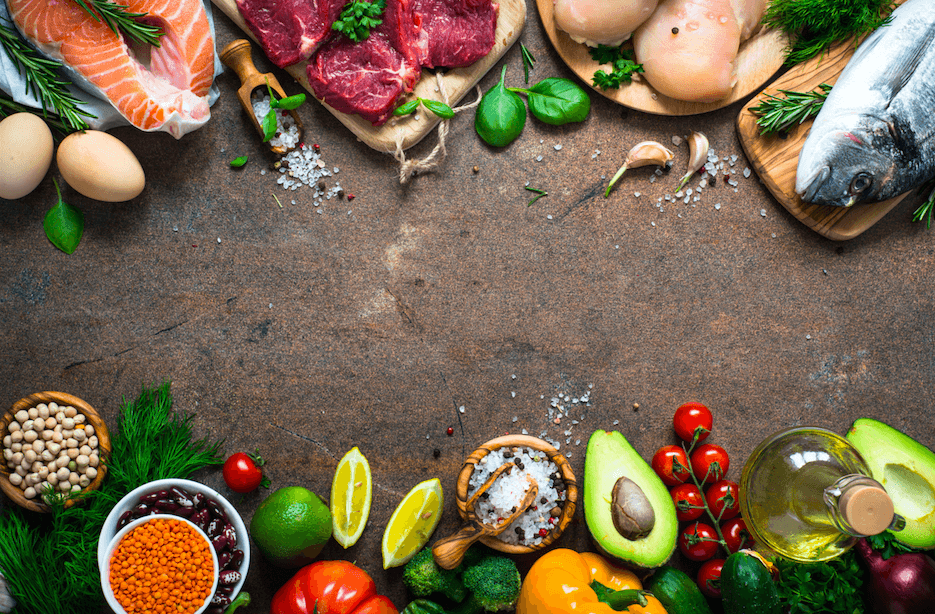 VİTAMİN VE MİNERAL EKSİKLİKLERİ
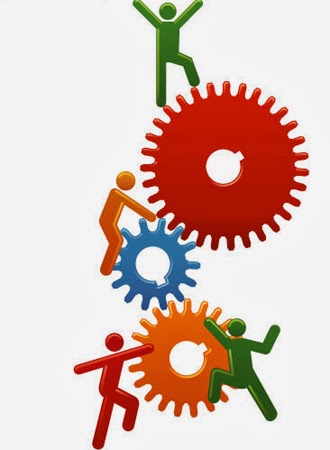 Amaç
Vitamin, Mineral Eksiklikleri Ve Tedavileri Hakkında Bilgi Vermek
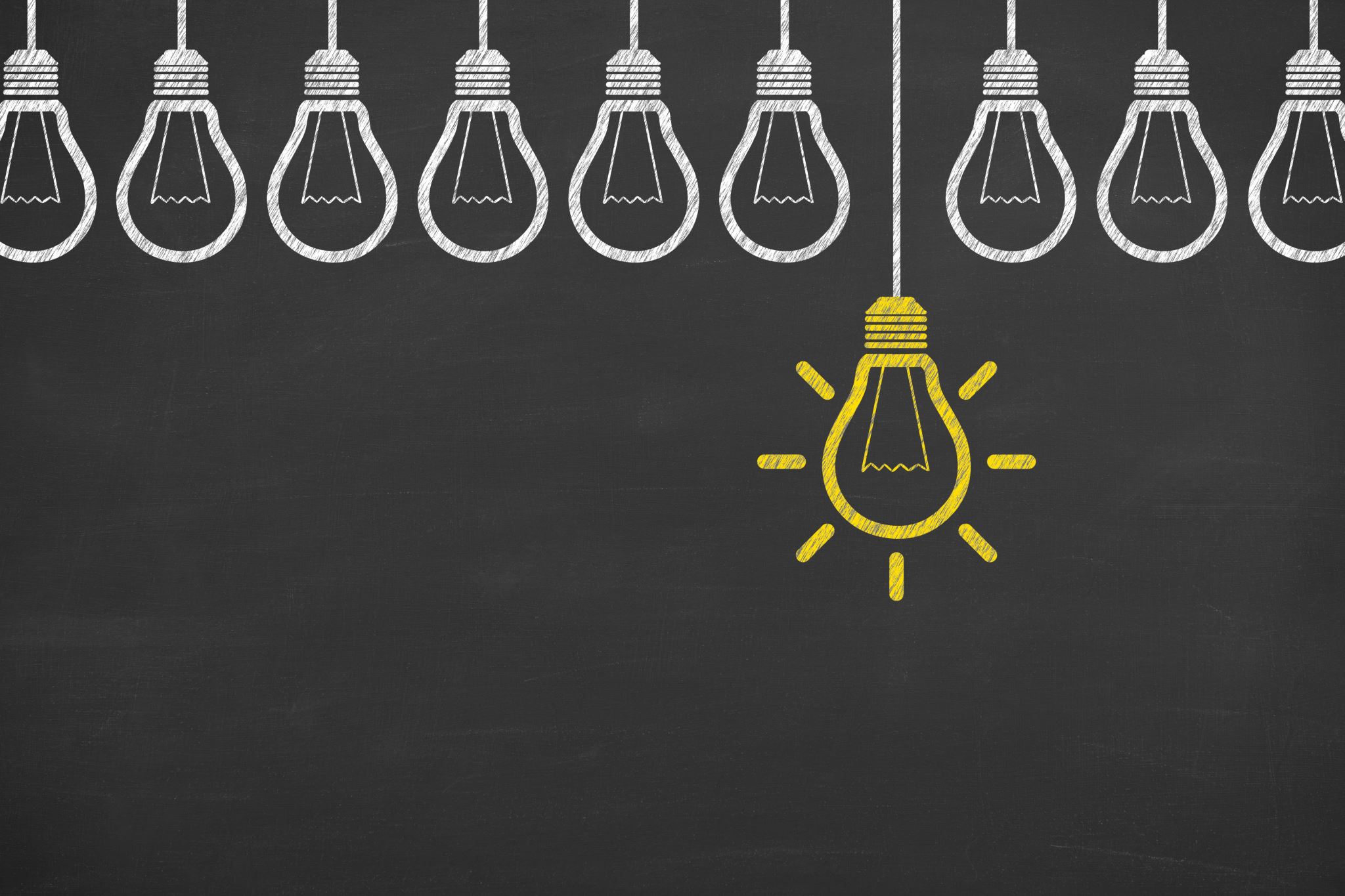 Öğrenim Hedefleri
Nutrisyonel eksikliğin tanımını yapabilmek
Makro ve mikrobesin öğelerinin neler olduğunu sayabilmek  
Eksikliği sık görülen vitamin ve mineralleri sayabilmek
Eksikliği Sık görülen vitamin ve mineral eksikliklerine tanı koyabilmek
Eksikliği Sık görülen vitamin ve mineral eksikliklerini yönetebilmek
Beslenme(nütrisyon) insanın üç temel
gereksiniminden biridir
Besinlerin yapısında bulunan besin öğeleri kendi icinde makro ve mikrobesin öğeleri olarak iki büyük gruba ayrılır
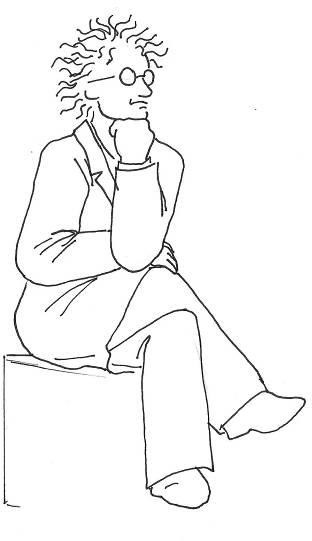 Vitamin ve mineraller elzem öğeler olup, makro besin öğelerinin vücut icin gerekli işlevleri yapabilmeleri icin yardımcıdır
Suda	ve	Yağda	Çözünen
Vitaminler
YAČDA ÇÖZÜNENLER
Önce lenfe sonra kana  geçerler
Proteintaşıyıcılara  gereksinim vardır
Hücrelerde yağ ile birlikte depo edilirler
Fazla miktarda  alındıklarında toksik  düzeylere ulaşırlar
Periyodik dozlarda alınmalıdır
SUDA ÇÖZÜNENLER
Direkt kana geçerler
Serbest taşınırlar
Fazlası böbrekler  tarafından uzaklaştırılır
Toksik düzeylere nadiren ulaşırlar
Sık ve küçük dozlarda  alınmalıdır (1-3 gün)
Vitaminlerin Genel	İşlevleri
Özgül Olmayan Kimyasal Reaksiyonlar
Hormonlar
Vitamin D
-Kalsiyum homeostazı
Vitamin A
-Hücre bölünmesi ve gelişimi
Vitamin E
-Antioksidan
Vitamin C
-Kimyasal indirgen  madde
Koenzim veya Kofaktör
B vitaminleri
Vitamin C, A, K
Mineraller
İnsan vücudunun % 4'üdür

	Makromineraller: 
     Kalsiyum, magnezyum, fosfor, sodyum,  potasyum,klor

     Mikromineraller (eser elementler):
	Demir, çinko, iyot, selenyum, bakır,
mangan, flor, krom ve molibden
Krom ve flor haricinde hepsi bir enzim ya
da hormon sisteminin parçasıdır
Günlük	Referans	Değerleri
Sağlıklı bireylerin günlük gereksinimlerini  karşılayacak miktar

Yaş
Cinsiyet
Gebelik durumu
Emzirme durumu
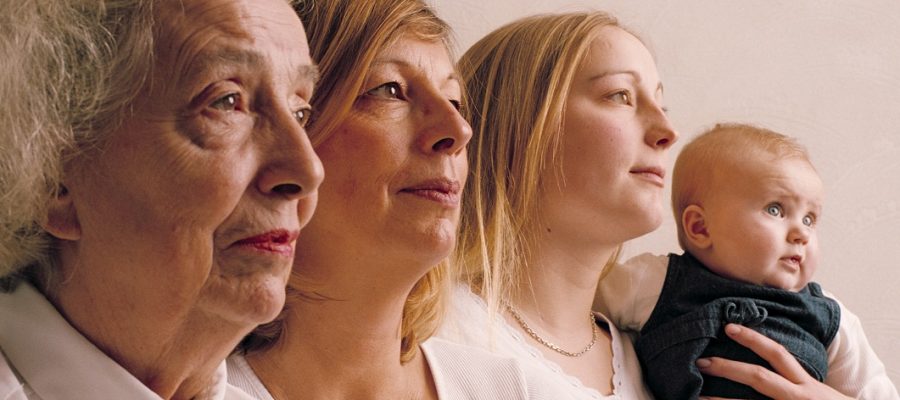 9
Vitamin/Mineral	Standart	KullanımMiktarı Belli Değil…
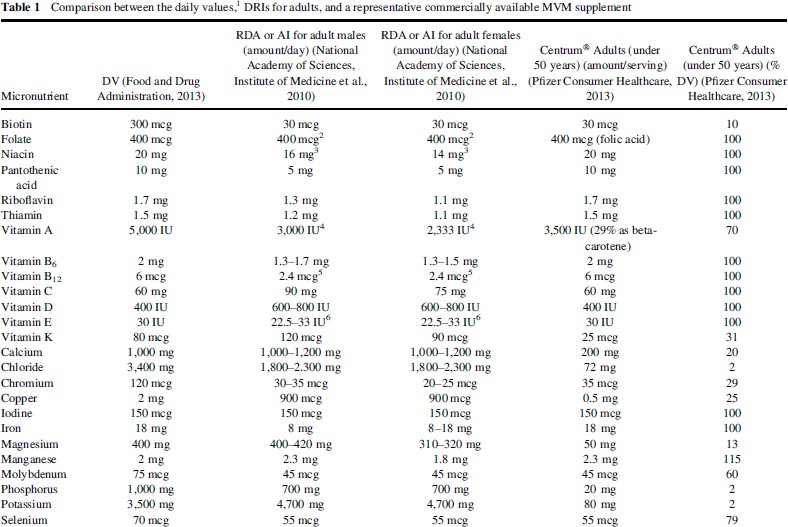 FAZLA	VİTAMİN
ALINIRSA????
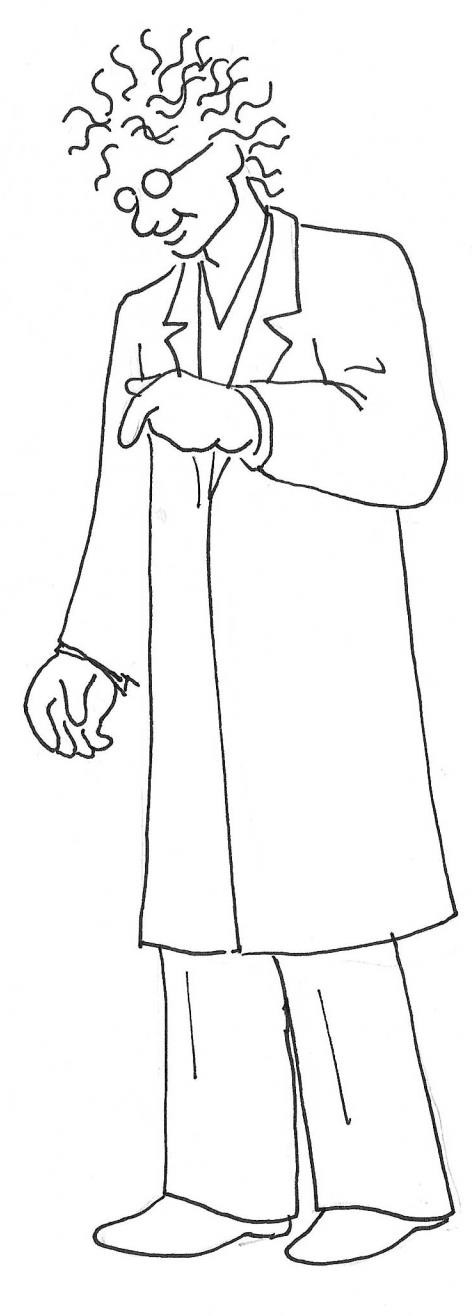 Yüksek doz vitamin
oksidatif stresi artırır

Yüksek doz vitamin E pro-  oxidant etki göstererek  apopitozisi etkileyebilir
Yüksek doz vitamin C	ortamda  demir varsa askorbit asit 
pro-oksidan ajana dönüşerek reaktif  oksijen ürünlerinin (ROS)  toplanmasına yol açar
MİKROBESİNEKSİKLİKLERİ
Yüksek ölüm oranları
Büyüme ve gelişme  geriliği
Beyin gelişmesinde
     gerilik
Anne sağlığının
     olumsuz etkilenmesi
Üreme sağlığının
    olumsuz etkilenmesi
Kalıcı fiziksel özürler
Bağışıklık sisteminin
      zarar görmesi
Artan kronik hastalık
     riski
Ekonomik kayıplar
Beslenme Anemileri
İyot Yetersizliği  Hastalıkları
A Vitamini Yetersizliği
     Hastalıkları
Çinko Yetersizliği
Folat ve DiğerB  Vitaminlerinin  Yetersizlikleri
Diğer vitamin ve
Mineral Yetersizlikleri
Vitamin	ve	mineral		eksiklikleri	için  en		duyarlı	gruplar
Fetus

Küçük çocuk

Ergen

Gebe ve emziren kadın

Yaşlı
Mikro-besin  Ögesi Yetersizlikleri  Düzeltilebilseydi
Çocukluk dönemindeki ölümlerin 4/10’u,
Anne ölümlerin 1/3’ü önlenebilir
Çalışma kapasitesi %40 arttırılabilir
IQ düzeyi, 10-15 puan geliştirilebilir
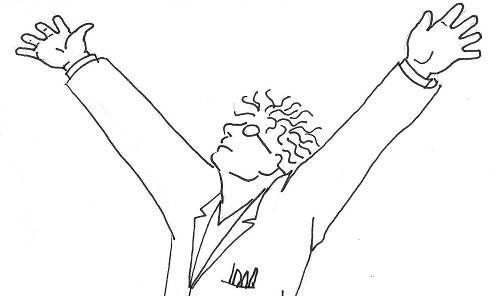 A	Vitamini
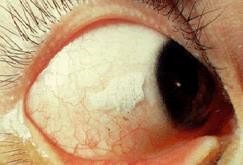 ß-karoten A vitamini önemli kaynağıdır
Gözdeki hücresel farklılaşma ve bütünlüğü için gereklidir
Fototransdüksiyonu sağlar
Bebekler düşük A vit ile doğar, anne sütü 
     ile ilk birkaç ayda A vit düzeyi yükselir
Gelişmemiş ülkelerde anne sütünde A vit 
Eksikliği
-Gece Körlüğü
-Kseroftalmi
-Zayıf Kemik Büyümesi
-Zayıf Bağışıklık
- Hiperkeratoz
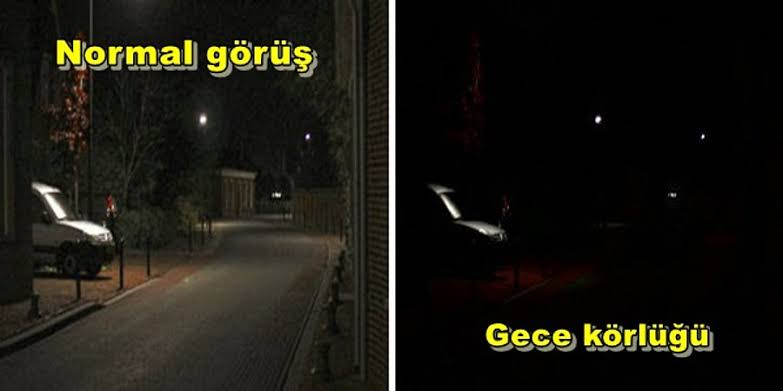 A	vitamini	yetersizliği  için	risk	durumları
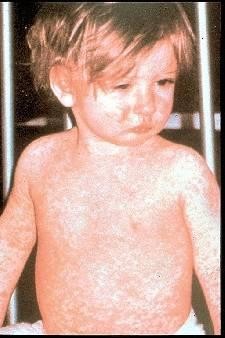 Protein-enerji  malnutrisyonu
Kızamık
Ciddi ishal
Pnömoni
Orta (serum retinol) < 0.7 IU mol/L
Ağır (serum retinol < 0.35 IU mol/L
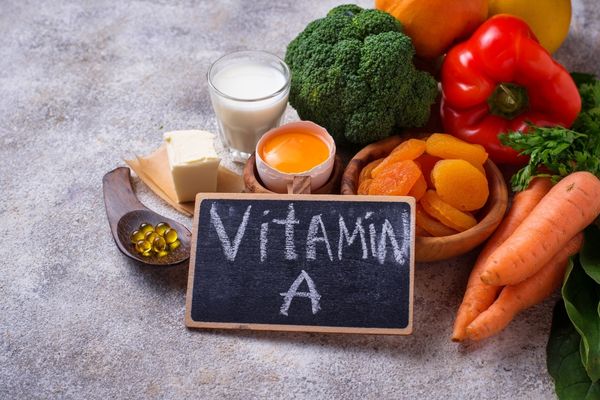 A vitamini birçok koyu yeşil yapraklı sebzelerde, en çok sarı turuncu (havuç, kış kabağı vb.)sebze ve meyvelerde bulunur
A	Vitamini	Desteği	Alması
Gerekenler
Pankreas hastalıkları
Malabsorbsiyon, Çölyak
Kızamık nedeniyle hastaneye yatış
6 ay	gastroenterit	nedeniyle hastaneye
 yatış
Crohn Hastalığı
Vejeteryanlık
Malnütrisyon,	Çinko eksikliği
A Vitamin Tedavisi
A vitamini eksikliği riski taşıyan popülasyondaki çocuklar için Dünya Sağlık Örgütü, bir ila dört ay arasında aşağıdaki yaşa özel dozlarda (ek) tek seferlik A vitamini takviyesi önermektedir
6 aydan küçük bebekler: ağızdan 50.000 ıu
6 ila 12 aylık bebekler: ağızdan 100.000 ıu
12 aydan büyük çocuklar: ağızdan 200.000 ıu
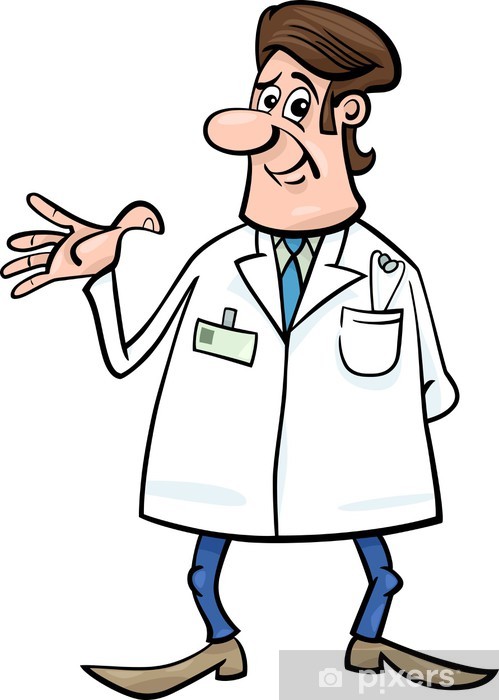 Vitamin	A	tedavisi
Ergenler ve yetişkinlerde; 
Toplam 600.000 ünite 
İlk gün 200.000 ıu, 
İkinci gün 200.000 ıu
Üçüncü doz ise (200.000 IU) en az iki hafta sonra verilir
D	VİTAMİNİ
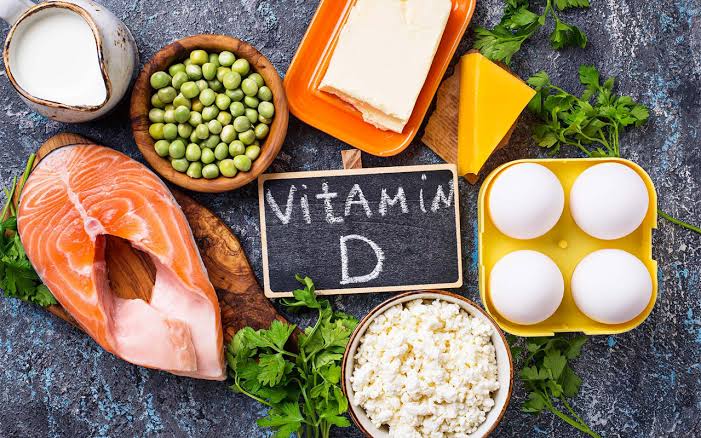 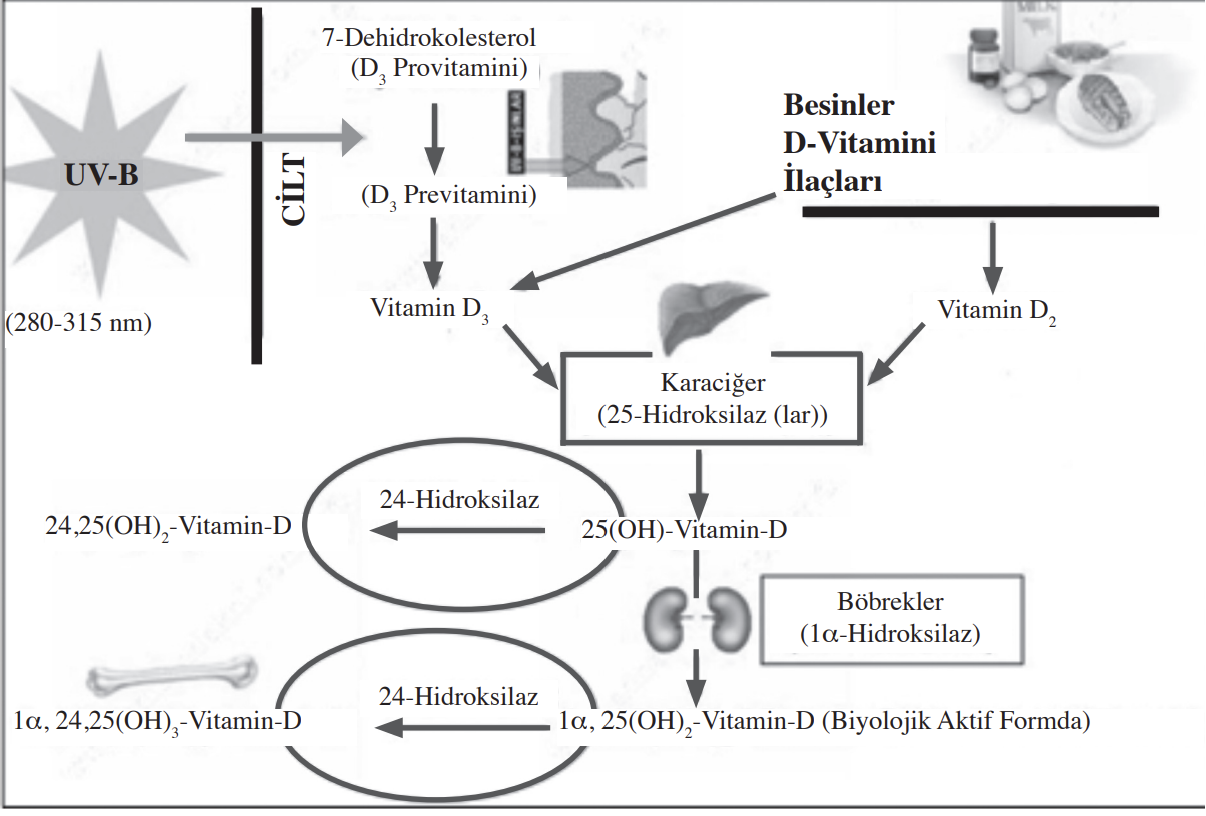 [Speaker Notes: Güneş ışığı ile sentezi başta olmak üzere margarin ,tereyağı ,yumurta sarısındada bulunur]
D	VİTAMİNİ
Dokuda üretilerek kana  salınır,	diğer dokular üzerine
    etki eder ve geri  dönüşüm mekanizması bulunur

Kemik mineralizasyonu

Hücre büyüme ve  farklılaşmasında rol oynar

Apopitozisi engeller

İmmün sistem modülatörüdür

Bebekler, D vitaminin %80 ini anneden sağlar
İhtiyacının	Arttığı	Patolojik
Durumlar
Prematürite
Malabsorbsiyon
Kronik böbrek, Kronik karaciğer Hast., Kolestazis
Mide rezeksiyonları
Kronik K.S. kullanımı
Alzheimer
Sadece anne sütü ile beslenme
Koyu renk cilt
Ergenlik
Obesite
Alkolizm
Gebelik, Emzirme
Yetersiz güneş alan yerlerde yaşam
Yüksek rakım
Yaşlılık
Menapoz
Aşırı kafein tüketimi
Vejeteryanlık
Hava kirliliği ciltten D vit sentezini olumsuz etkiler
Günün bölümleri, bulutlu  hava (% 60), sis UV alımını  etkiler
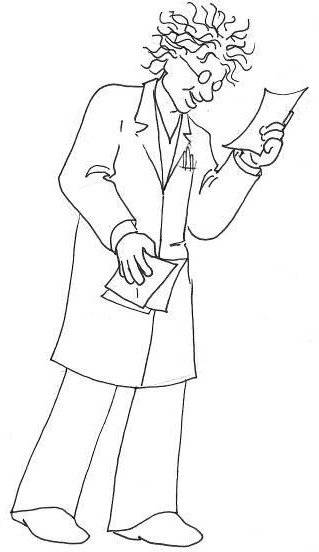 Atmosferde güneş ışığının  katettiği yol arttıkça UV  emilerek bize ulaşabilen  miktarı azalır
Kuzeyde ve kış aylarında  25 (OH) Vit D3 seviyeleri  daha düşük bulunur
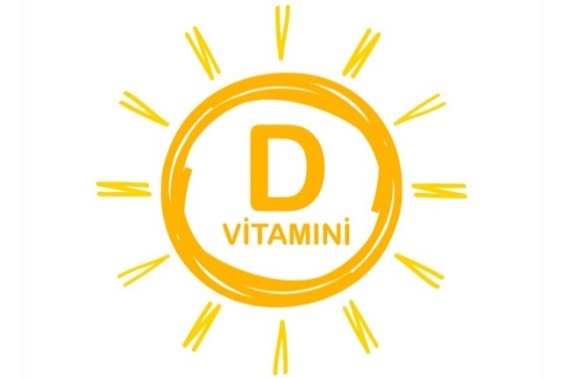 8 faktör	üstü 	koruyucu	içeren	cilt  	ürünleri	deride	D vit	sentezini 	önler
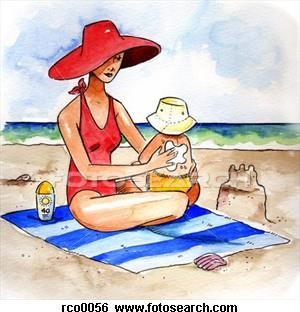 Risk grubundaki kişilerde tarama amacıyla  serum 25(OH)D düzeylerine bakılmalıdır
Günlük Alınması Gereken D Vitamini Dozları
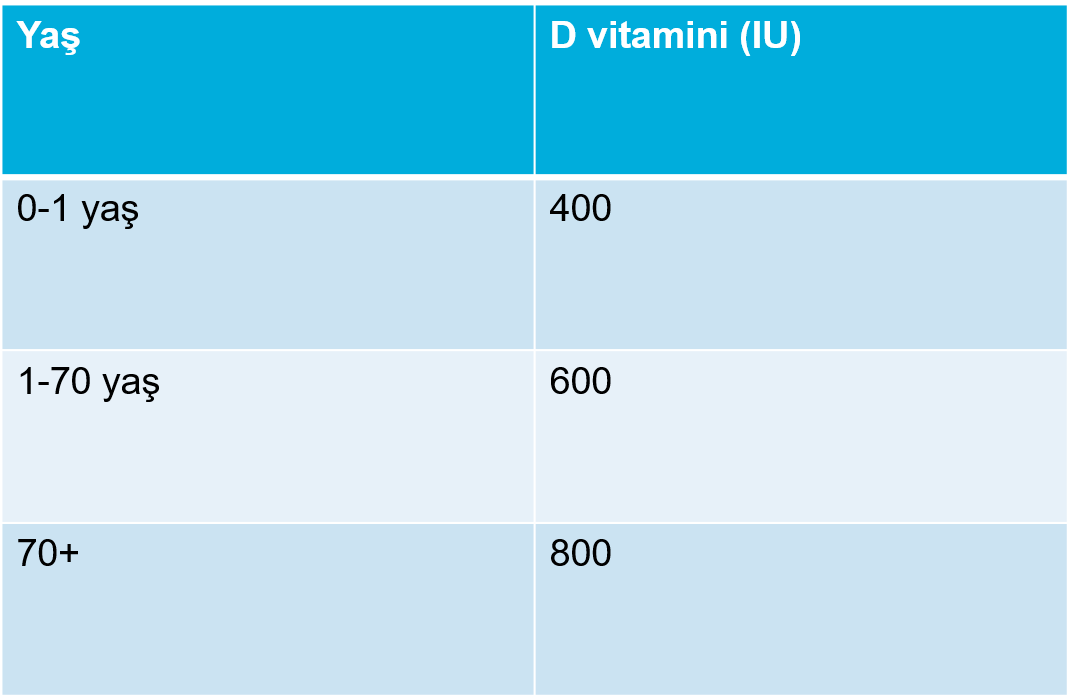 1 yaşından küçük  çocuklarda D Vitamini idame dozu 1000IU’yi geçmemelidir
Bebeklerde 12 aya  kadar D Vitamini,  demir  desteği  önerilmektedir
D Vitamini Tedavisi
25(OH)D düzeyi 20 ng/ml - 30 ng/ml arasında olan  idame doz ile tedaviye başlanılır
1500-2000 IU vitamin D başlanabilir

25(OH)D düzeyi 20 ng/ml altında olan bireylerde D vitamini yüklemesi yapılmalıdır
Çocuklarda D vitamini yüklemesi: 2000 IU/gün veya haftada bir kez 50.000 IU D vitamini  6 hafta süreyle verilmelidir
Daha sonra 400-1000 IU/gün idame
Erişkinlerde D vitamini yüklemesi: 6000 IU/gün veya haftada bir kez 50.000 IU D vitamini 8 hafta süreyle verilir
Daha sonra 1500-2000 IU/gün idame
D vitamini desteği gebeliğin 12. haftasından itibaren 6 ay ve doğum sonrası 6 ay olmak üzere  toplam 12 ay süreyle, annelere günlük tek doz 1200 IU(9 damla d-vit3) D vitamini alınması önerilir
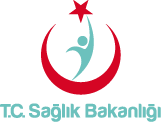 D VİTAMİNİ PREPARATLARI
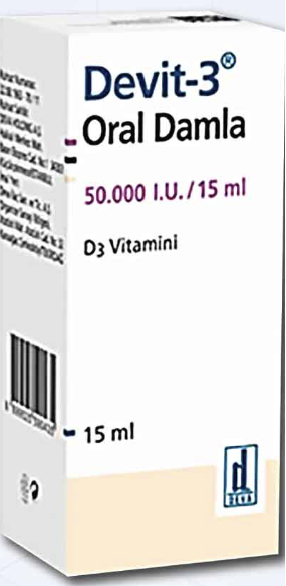 Devit-3 50.000I.U /15 ml oral damla(1ml=25 damla) (1 damla=166 I.U) önleme veya yetmezlik tedavisinde 5-30damla/günde önerilmektedir
D-Colefor yumuşak kapsül  önlemede ayda 1 kapsül, eksikliğin tedavisinde haftada 2 kapsül , 12-18 yaş arasına önlenmede 6 hf da 1 kapsül, eksikliğin tedavisinde 2 haftada 1 kapsül
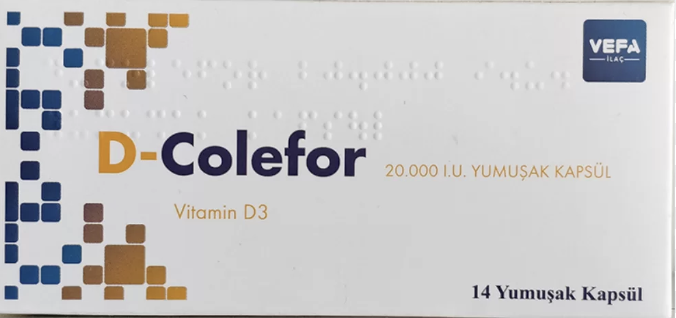 Devit-3 , Monovit D3, D-3 Ferol eksiklik tedavisi 1 ml Ampul 7.5 mg 300.000 I.U 3-4 hafta ara ile 1 ml ( 300.000 U.I) im.
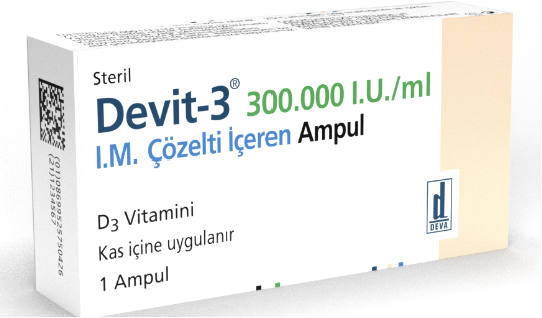 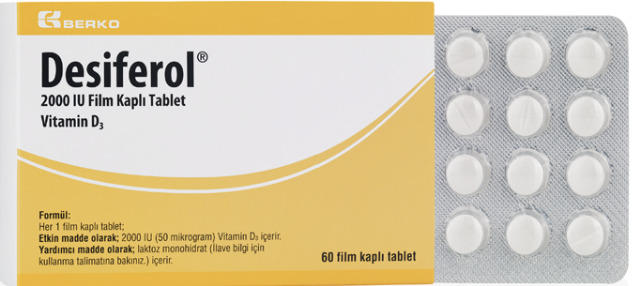 Desiferol tb (1tb:2000ı.u)önlemede veya eksiklik  tedavisinde 1tb/günde
E vitamini
Bu vitaminin vücuttaki kalış süresi oldukça uzun olduğu için eksikliğinin görülmesi yaklaşık beş ile yedi yıl sürebilmektedir

Yapısında bulunan çift bağlar sayesinde antioksidan etki gösteririr

Eksikliğinde hemolitik anemi görülür
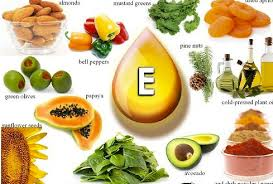 E vitamini
Tolere edilebilir üst limit (UL) günlük 1000 miligram olarak belirlenmiştir. Fazla E vitamini alımına bağlı kanama riski artar ve grip benzeri semptomlar görülür. 

Nonalkolik steatohepatit, yaşa bağlı maküla dejenerasyonu ve spesifik eksikliği dışında verilmesinin klinik yararları gösterilmemiştir

0,5 mg/dL'nin altındaki alfa-tokoferol düzeylerinin yetersiz olduğu kabul edilir
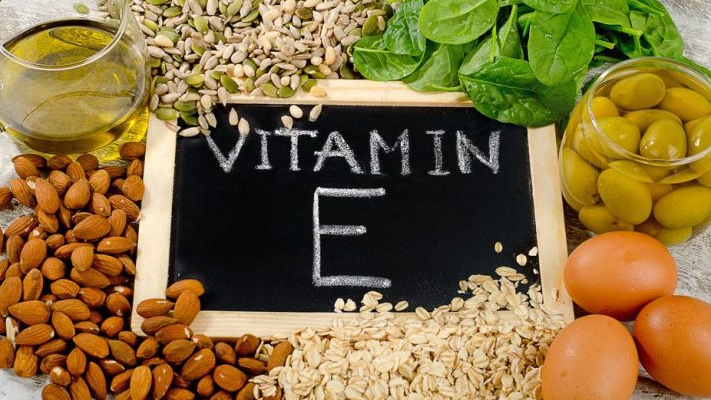 Yeşil yapraklı bitkiler, yağlı tohumlar ve bunlardan elde edilen yağlar, tahıl taneleri ve kuru baklagiller, et, yumurta ve balıkta  bulunur
Günlük ihtiyaç yetişkin erkeklerde 10 mg ,kadınlarda 8 mg ,çocuklarda 3-10 mg arasında değişmektedir 

Alfa-tekaferol eşdeğeri olarak günlük ihtiyaç 1-10 yaş ve >25 yaş için 800 ıu ,11-24 yaş ,gebeler ve emzirenler için 1200 ıu dur
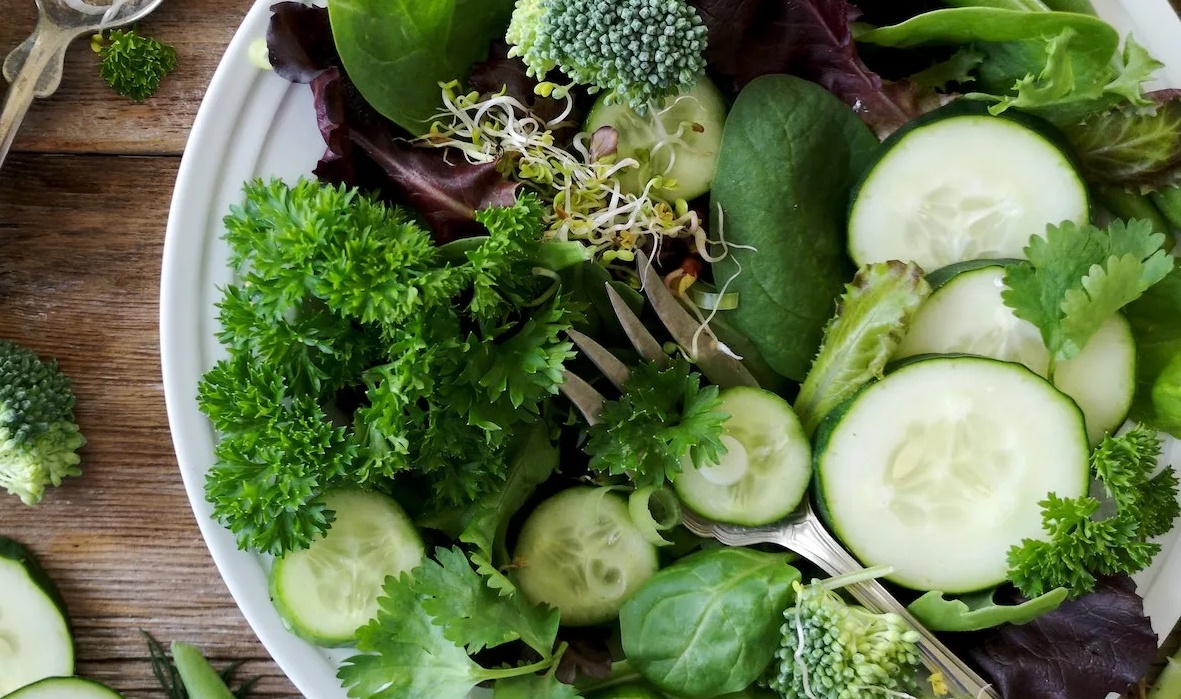 K VİTAMİNİ
K vitamini eksikliğinin tipik belirtisi, aşırı kanamadır

K vitamini eksikliği riski taşıyan hastalar arasında uzun süreli geniş spektrumlu antibiyotik kullananlar, safra veya pankreas sekresyonu bozuklukları ,bağırsak mukozasının yaygın hastalığı ,rezeksiyonu dahil olmak üzere çeşitli nedenlerle yağ emilim bozukluğu olanlar yer alır
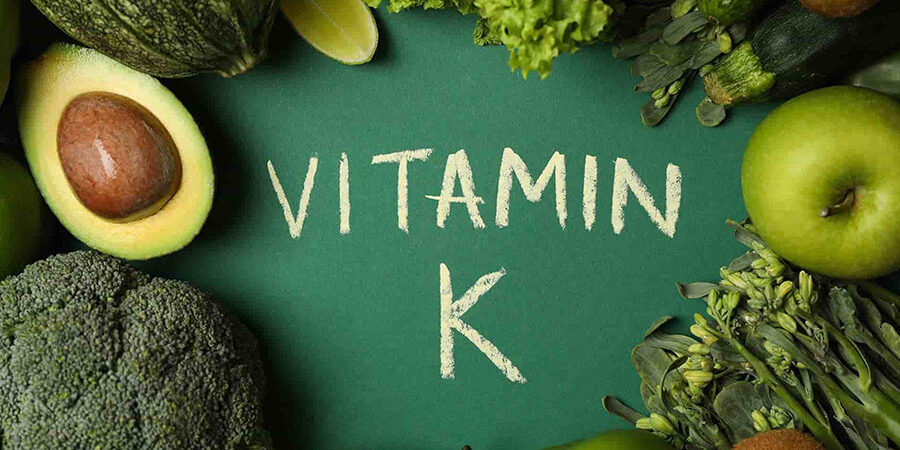 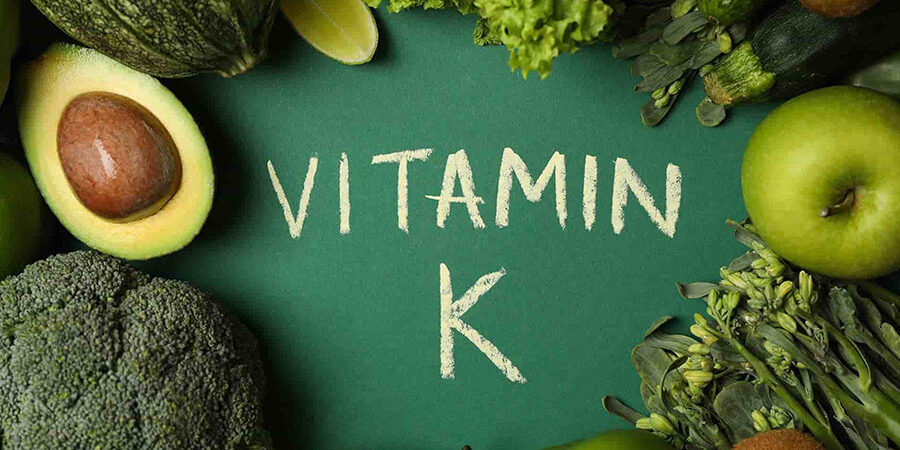 K VİTAMİNİ
K vitamini kaynakları; yüksek yağlı süt ürünleri, karaciğer, diğer organ etleri, süt, peynir, tereyağı, yumurta sarısı, brokoli ,ıspanak gibi yeşil sebzelerde,armut, incir,kaju, böğürtlende bulunur


Aşırı tüketimi ise kanda pıhtılaşmayı hızlandırarak, damar tıkanıklığı ve kalp krizine neden olabilir, yenidoğan sarılığı yapabilir
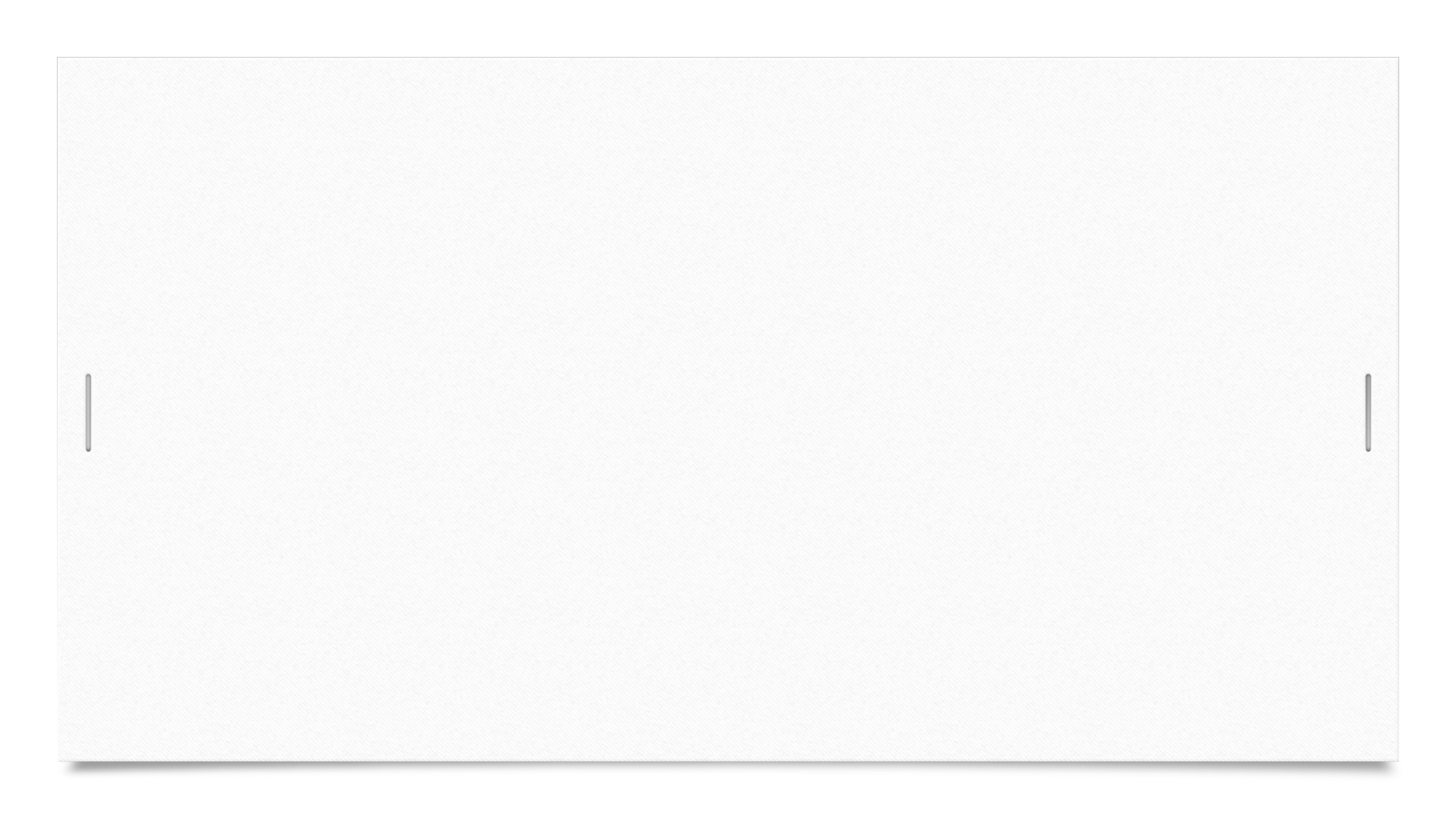 K VİTAMİNİ
Pıhtılaşma faktörlerinin a( VII, IX, X ve protrombinin) aktivasyonu için gereklidir


Doğal antikoagülan proteinler S ve C de aktiviteleri için K vitaminine ihtiyaç duyar


Eksikliğinde protrombin zamanının (PT) ve Uluslararası Normalleştirilmiş Oranın (INR) uzar
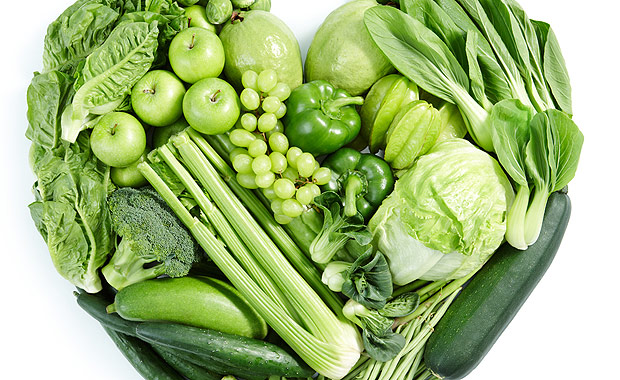 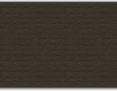 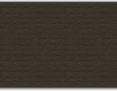 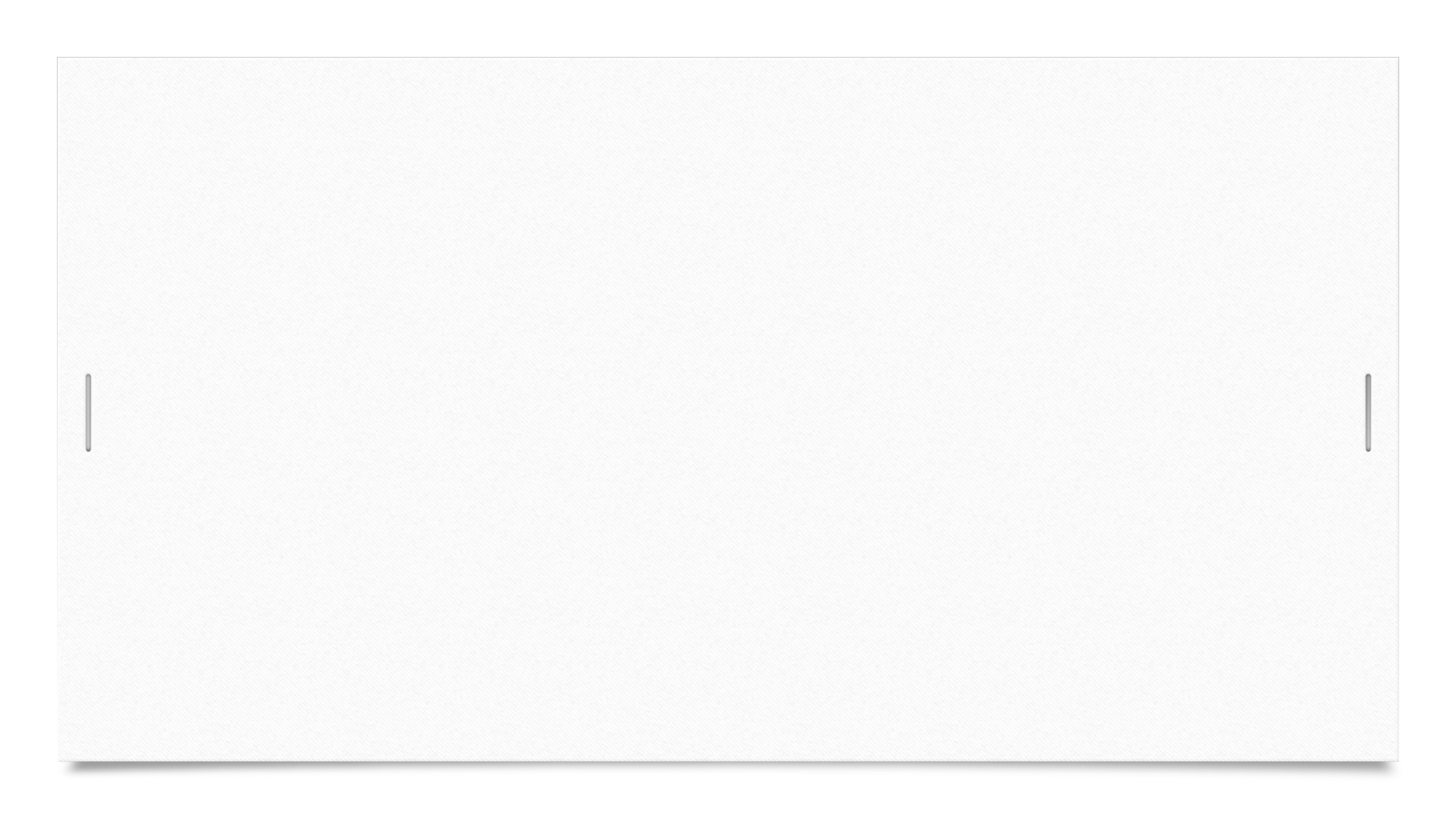 K Vitamini Tedavi
Günlük alım miktarı :
            0-6 ay için 5mcg
            6ay-1yaş için 10 mcg
            1-10 yaş için 15-30 mcg 
            14-16 yaş için 45-65 mcg 
            >25 yaş üstü kadınlar,gebeler ve emzirenler için 65 mcg 
            >25 yaş üstü erkekler için 80 mcg dir 

K vitamini eksikliği ve pıhtılaşma bozukluğu olan çoğu yetişkin için, 10 mg'lık tek bir oral K vitamini dozuyla tedavi edilir

Oral ilaçları tolere edemeyen hastalarda ve koagülopatiyi hızlı bir şekilde tersine çevirmeye çalışırken parenteral uygulama tercih edilir
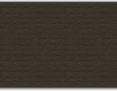 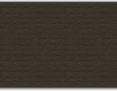 B12 ve Folik Asit
Metionin sentaz aracılığı  ile homosisteinin  metionine dönüşümü
Nükleotid sentezi
Genomik ve non-genomik
metilasyon
Gelişimsel MSS  bozukluklarını, davranış  bozukluklarını, demansı,  Alzheimer hastalığını ve  damarsal kökenli demansı  önleyici etkileri vardır
Aynı metabolik yollara
girerler
Eksikliklerinde
Megaloblastik anemi
Nöropsikiatrik ve  nöropatolojik bulgular görülür 
Her ikiside MSS işlevlerinde her yaşta  önemlidirler
Vit B12 Kaynakları
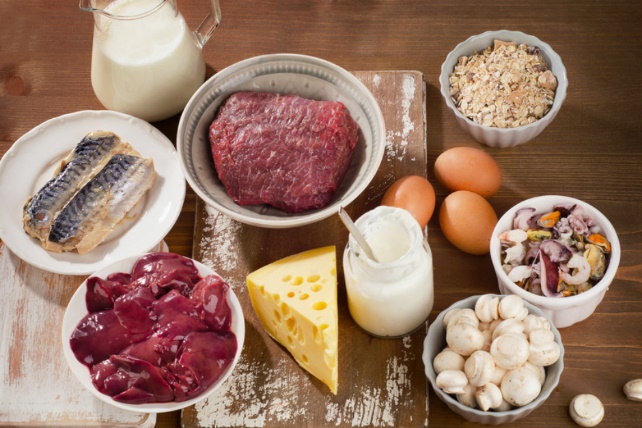 Et, balık
Tavuk
Süt
Kahvaltı gevrekleri
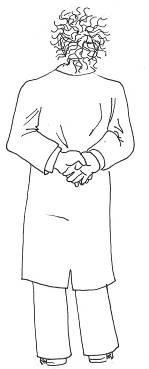 Yaşlılar
Vejeteryanlar
Vejeteryan annenin emen
bebeği yetersiz alabilir
B12	Vitamini	Emilimi
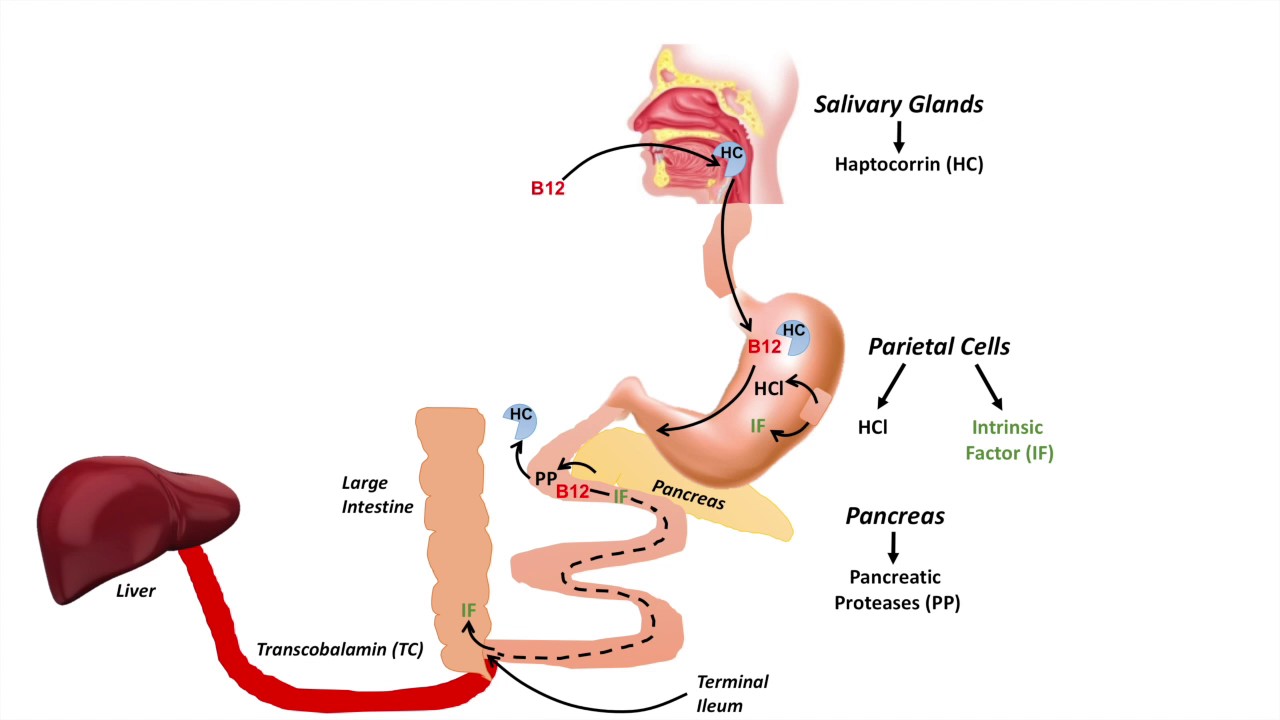 B12 Vitamini Eksikliği: Nörolojik Bulgu
Malonil-KoA artışı  nedeniyle myelin  hasarı
Metil grubu eksikliği  nedeniyle metionin  eks.
Posterolateral spinal cord  dejenerasyou
Paresteziler
Ataksik yürüyüş
Hafıza kaybı
Nörotoksik 
Vaskülotoksik
Hiperhomosisteinemi
Folik asit alımı (>1mg/gün) B12 eksikliğinin anemisini  düzeltir, B12 eksikliğini maskeler, nörolojik  hasar/bulgu kalır
Sinir sistemindeki hasar geri dönüşümsüz olabilir
B12 Eksiliğinden Ne Zaman Şüphelenelim?
B12 Eksikliği Tanısı
B12 Eksikliği Tedavisi
FOLİK ASİT
Folik asitin vücutta deposu yoktur ve bağırsaktaki mikroorganizmalar tarafından da sentez edilir

Yetersizlik nedeni; yetersiz beslenme
Folik Asitin en çok bulunduğu besinler; karaciğer, diğer organ etleri, yeşil yapraklı sebzeler, maya, kuru baklagiller ve tahıllardır
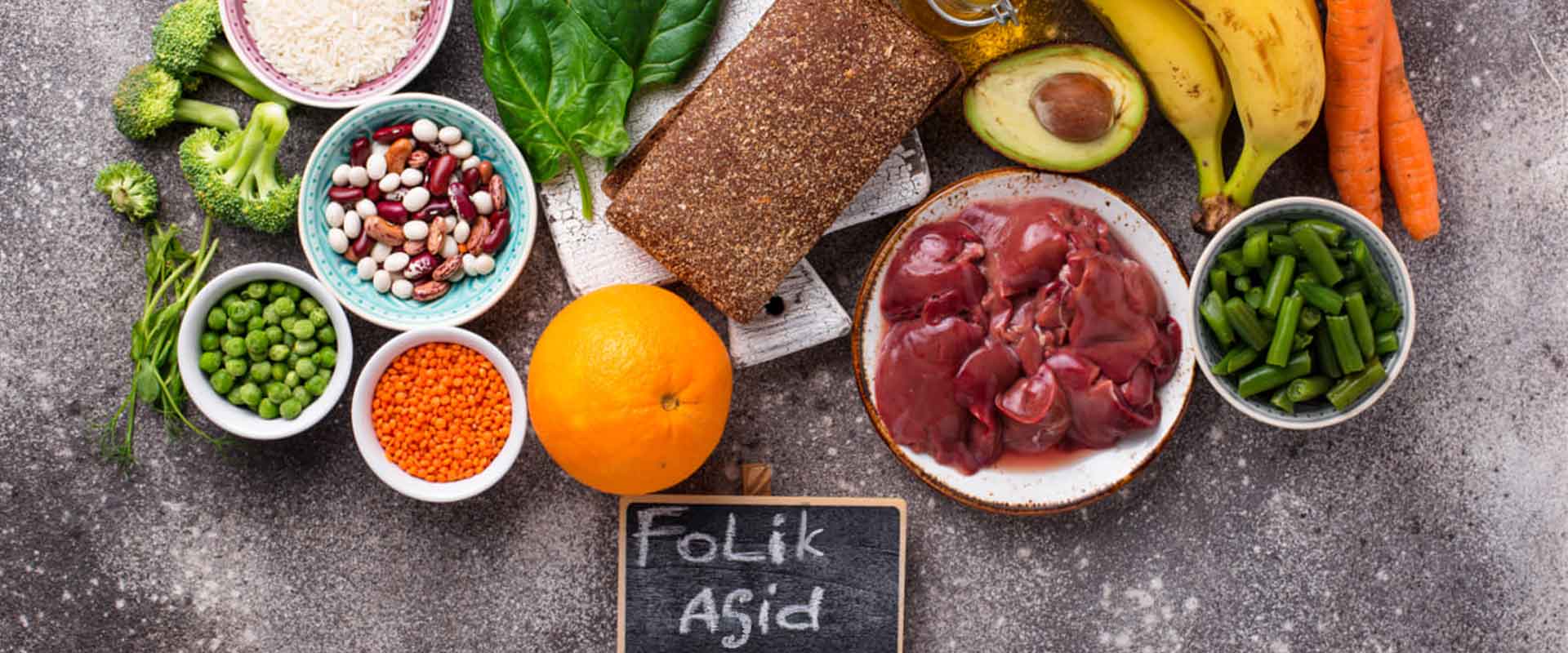 GÜNLÜK ALINMASI GEREKEN FOLİK ASİT MİKTARLARI
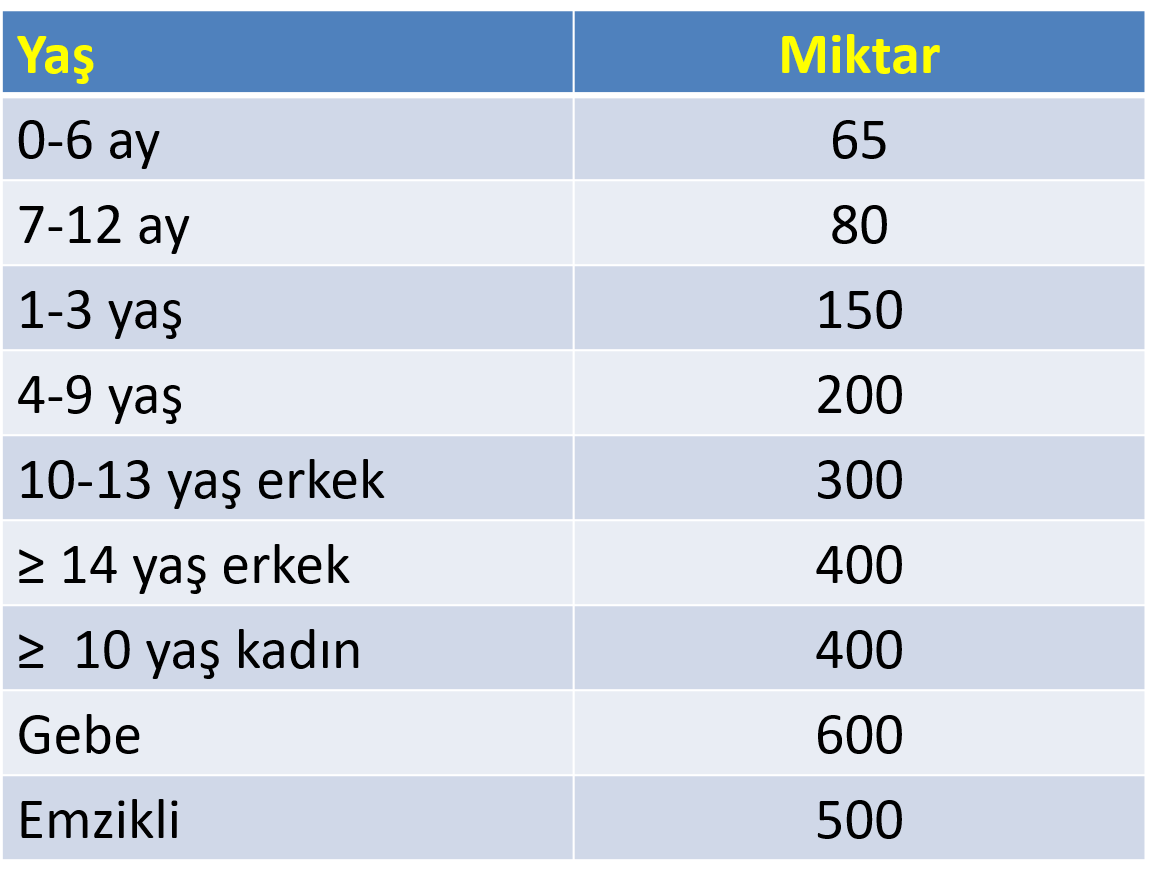 (MCG)
Folik asit eksikliği tedavisi
Oral, im, iv formları bulunmaktadır İntravenöz folik asit , oral folik asit alamayan acil takviye edilmesi gereken kişilere verilir


Yetişkinlerde oral folik asit  1-5 mg/günde 1-4 Ay süreyle hematolojik iyileşmeye dair labaratuvar bulguları elde edilene kadar tedavi edilir
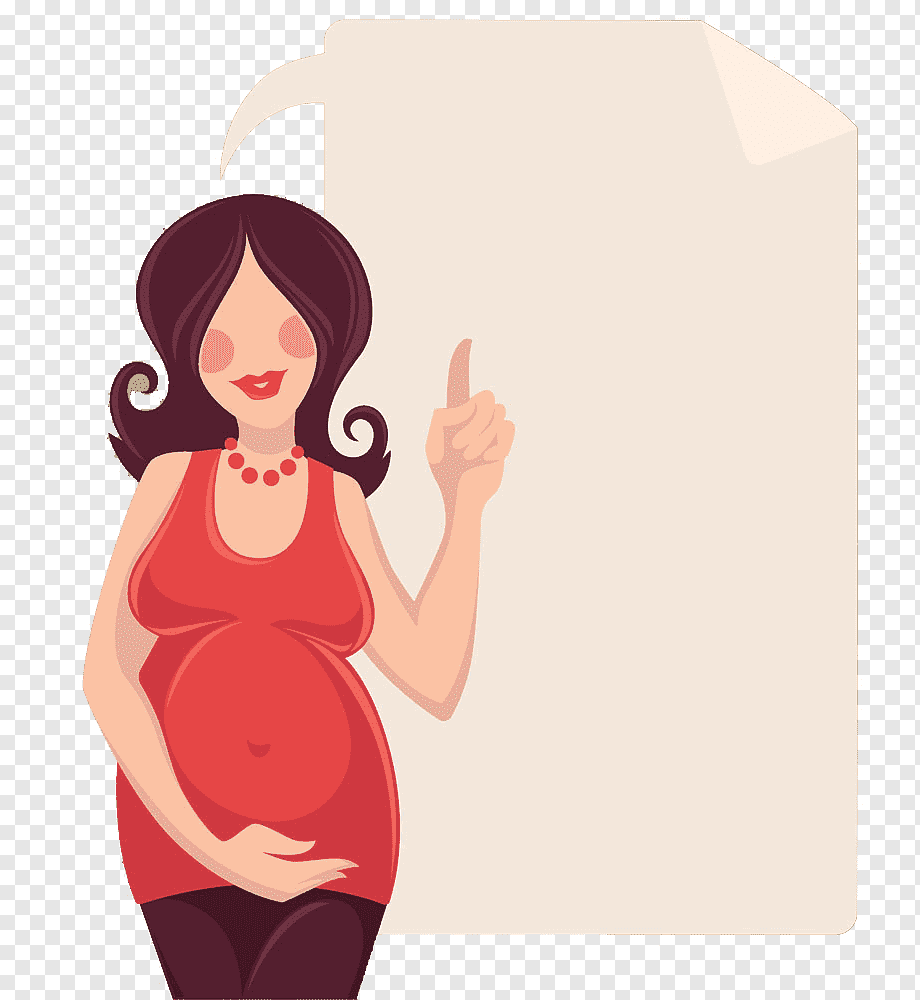 Gebelerde
 0,4- 0,8mg/gün, prekonsepsiyondan
 1 ay önce, +12. hafta-
ya kadar devam edilir
Çok yüksek riskli gebelerde 5 mg/gün (ileri karaciğer hastalığı,diyaliz,
aşırı alkol kullanım,Maternal
gastrointestinal malabsorbsiyon , Tip I veya II diyabet, Ailede NTD öyküsü)
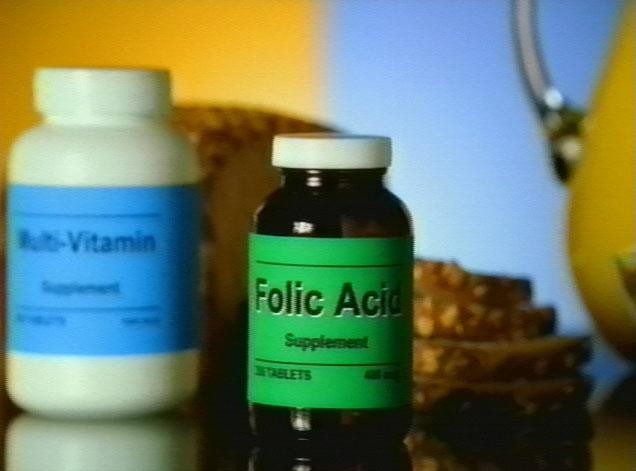 Yüksek folik asit alımı
B12 Vitamini eksikliğini maskeler
Çinko emilimini bozar 
Bazı ilaç tedavilerinin etkinliğini azaltır 
-Kemoterapötikler
Antikonvülzanlar (valproat,  karbamazepin, fenitoin)
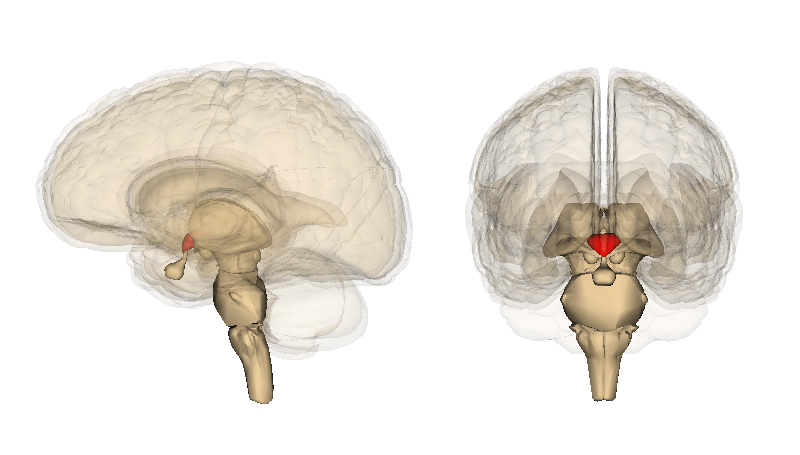 B1 Vitamini
B1 vitamini vücutta depo edilen bir vitamin değildir, o nedenle günlük beslenme içinde alınması gereklidir

Pratik olarak her 1000 kalori için kişinin 0,4 mg B1 vitamini alması uygundur

Yetersizliğinde sindirim sisteminde bozukluklar, kalp yetmezliği, huzursuzluk ,eklemlerde şişlik, ağrı ve denge bozuklukları , duyusal hem de motor bozukluklarla karakterize simetrik bir periferik nöropati ile seyreden Beriberi hastalığına ve Wernicke-Korsakoff sendromuna neden olur
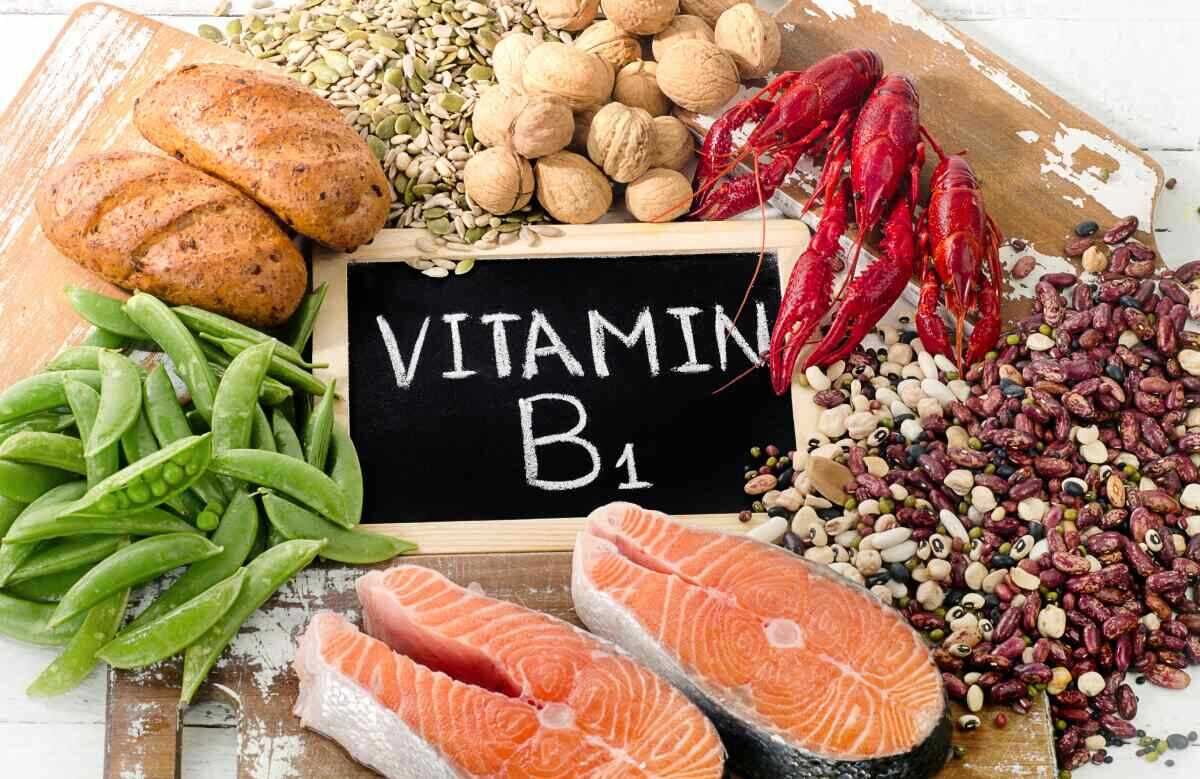 B1 vitamini en çok, tam tahıllarda, ceviz, fındık, fıstık, süt ve ürünlerinde, yumurta, et ve sebzelerde ise daha az miktarlarda bulunur
B2 Vitamini (Riboflavin)
Vücutta depo edilmediği için günlük olarak besinlerle alınması gerekmektedir

Riboflavin ihtiyacı her 1000 kalori için 0,6 mg’dır

Riboflavin eksikliği anoreksiya nevroza, malabsorpsiyon sendromları (çölyak hastalığı, maligniteler, kısa barsak sendromları) ve uzun süreli fenobarbital kullanımında görülebilir.
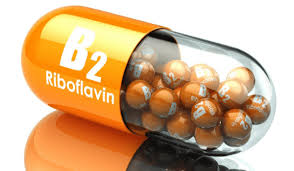 B2 Vitamini (Riboflavin)
Bağırsak bakterileri tarafından yeterli miktarda üretilirler

Yetersizliğinde dermatit, dudaklarda keylozis, angular lezyon ve göz çevresinde kesik şeklinde yaralar oluşur

Sinir sisteminde bozukluk, anemi, gözde yanma, kızarıklık, ve ishal görülebilir
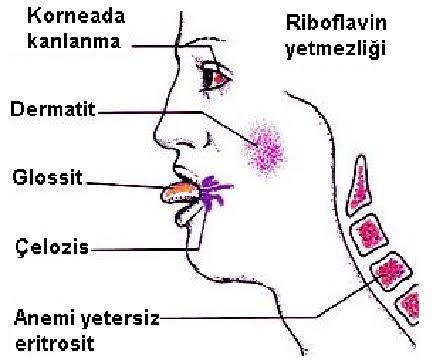 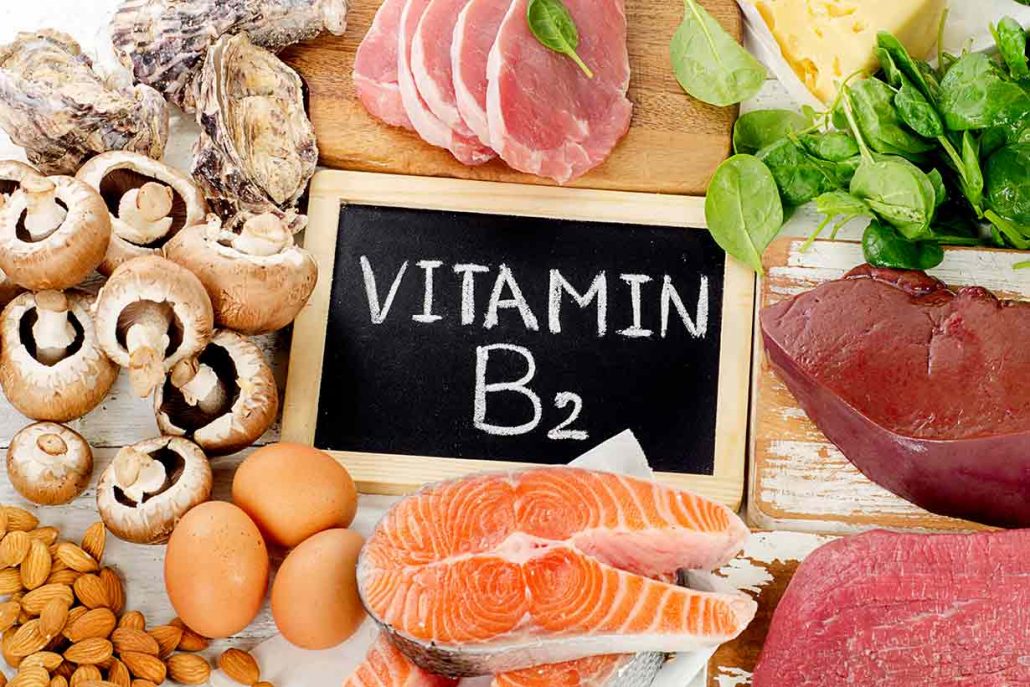 Riboflavinin en çok bulunduğu besinler karaciğer, et, süt ve ürünleri, yumurta, peynir, balık, yeşil yapraklı sebzelerdir
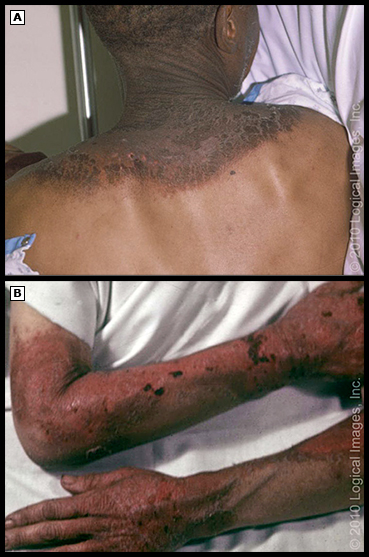 B3 Vitamini (Niasin)
Bazı dehidrojenaz ve redüktaz türü enzimlerin koenzimidir

Eksikliğinde Pellegra hastalığı görülür

 Pellagranın en karakteristik bulgusu, cildin açıkta kalan bölgelerinde mevcut olan, güneş yanığına benzer renk ve dağılıma sahip simetrik hiperpigmente döküntünün varlığıdır

Boynun güneşe maruz kalan bölgesindeki dermatit, "Casal kolye" olarak adlandırılan karakteristik bir görünüm verir
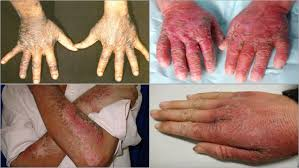 B3 Vitamini (Niasin)
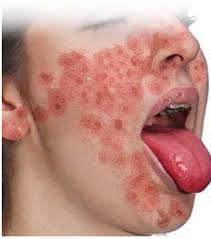 Nörolojik semptomlar arasında uykusuzluk, anksiyete, yönelim bozukluğu, sanrılar, demans ve ensefalopati yer alır

Pellegra hastalığı daha çok tek yönlü beslenen, özellikle de sadece mısır tüketen toplumlarda görülür
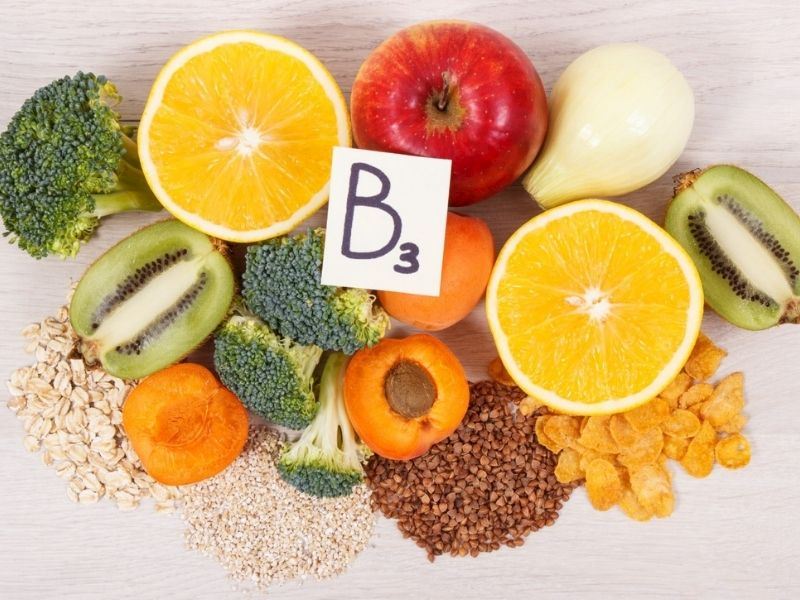 Niasin daha çok etlerde, karaciğerde, balık, et ve et ürünleri,  sebze ve meyvelerde bulunur
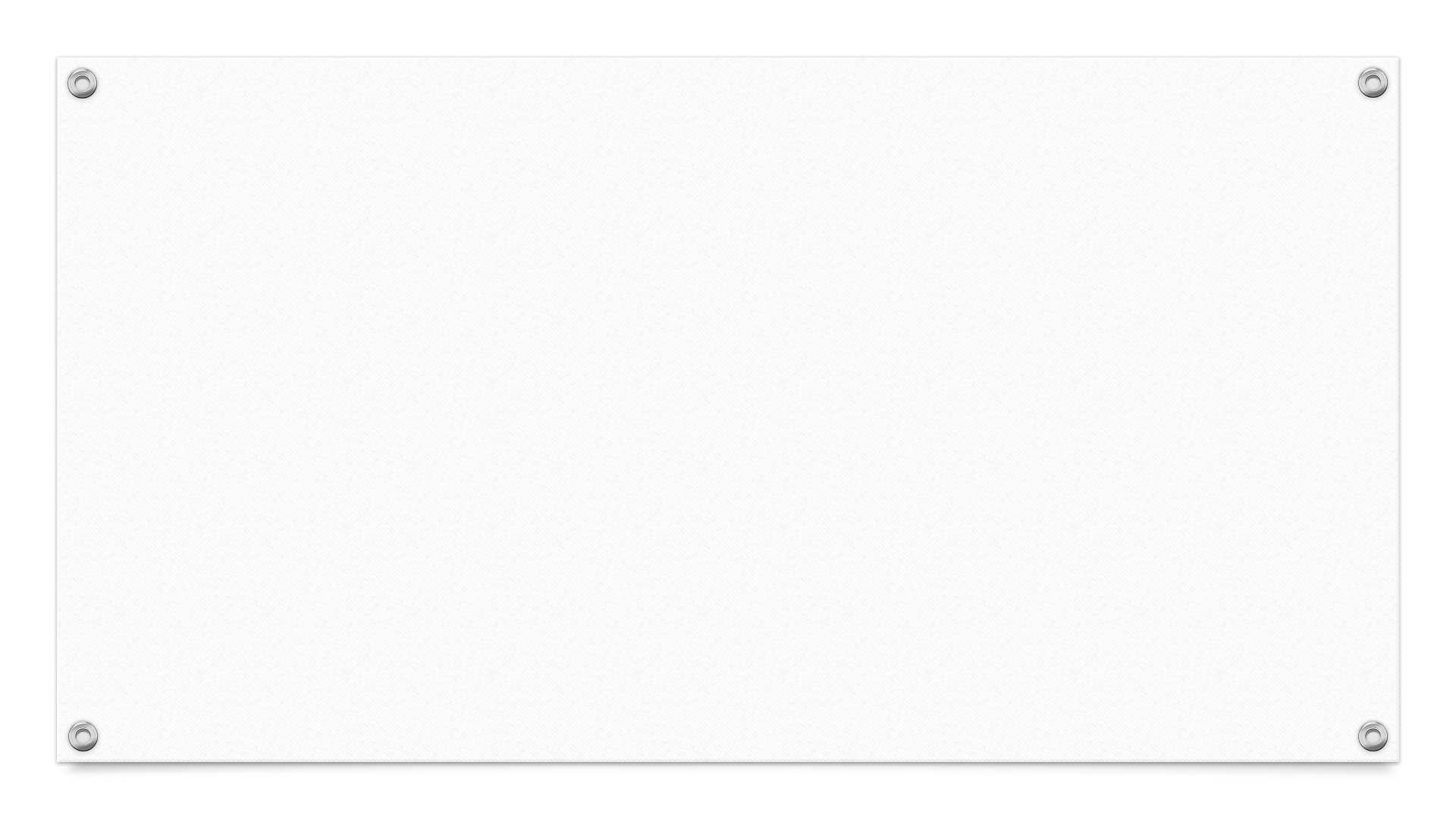 B3 Vitamini (Niasin)
Amerika Birleşik Devletleri'nde niasin için önerilen diyet miktarı (RDA) çocuklarda 6 ila 12 mg/gün, yetişkin erkekler için 16 mg/gün ve hamile olmayan yetişkin kadınlar için 14 mg/gün'dür
B6 vitamini (Pridoksal Fosfat)
B6 Aminoasit metabolizmasında görev alan koenzimdir

Piridoksal fosfat, glukoneogenezde önemli bir adım olan amino asitlerin transaminasyonu sırasında Schiff bazı oluşumu için kullanılır

Piridoksal fosfat amino asitlerin dekarboksilasyonunda, hem sentezinde, sfingolipid biyosentezinde, nörotransmiter sentezinde, bağışıklık fonksiyonunda  ve steroid hormon modülasyonunda rol oynar
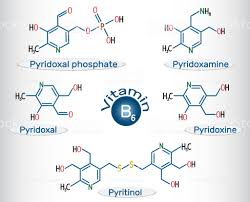 B6 vitamini (Pridoksal Fosfat)
Şiddetli eksiklik seboreik dermatit, mikrositik anemi ve nöbetlerle ilişkilidir

Pridoksal fosfat ortalama plazma piridoksal-5-fosfat (PLP) konsantrasyonu ölçülebilir

 20 ila 30 nmol/L (4,9 ila 7,4 ng/mL) arasındaki PLP konsantrasyonları genellikle anormal kabul edilir ve >30 nmol/L (>7,4 ng/mL) yeterlidir
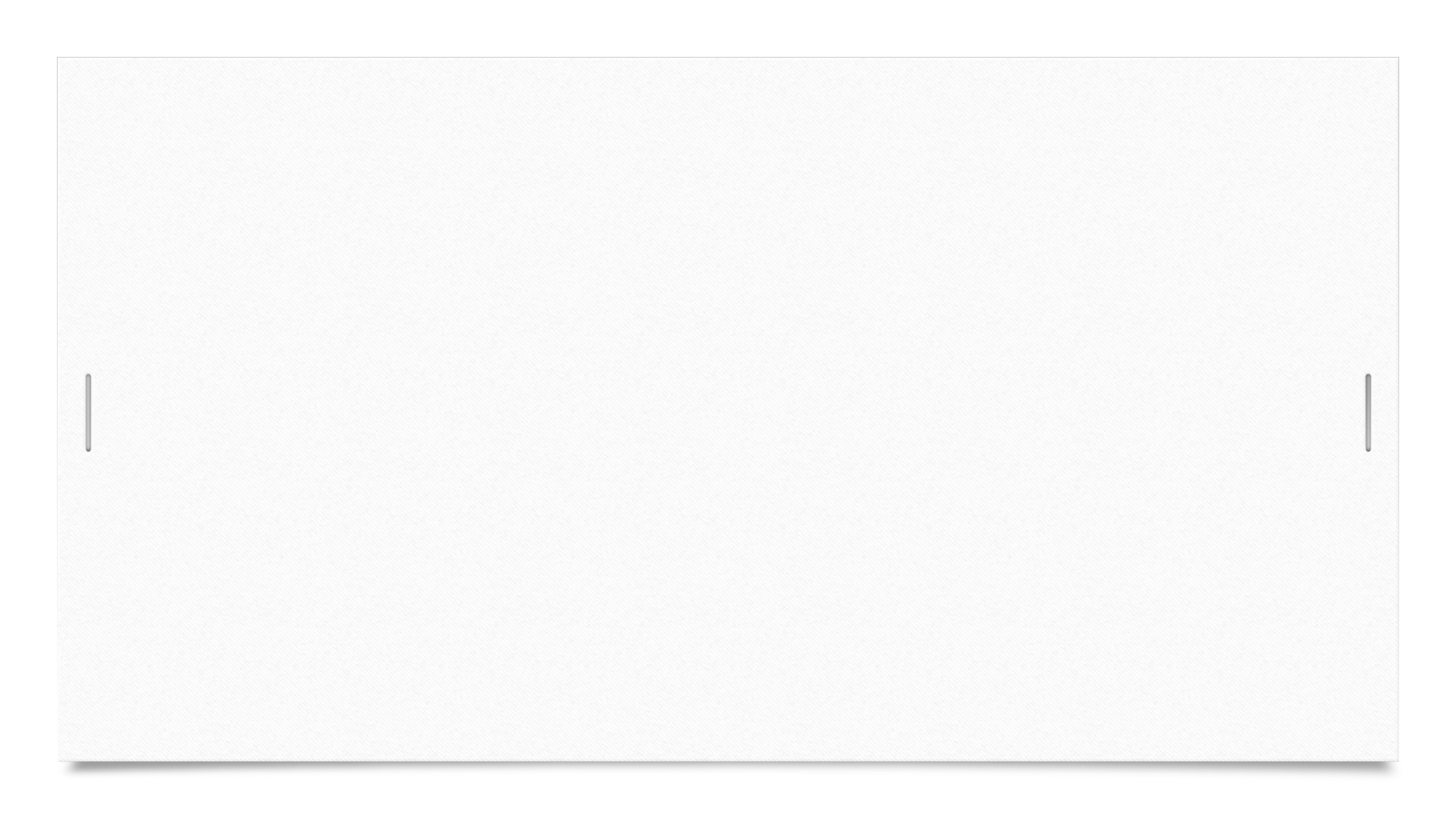 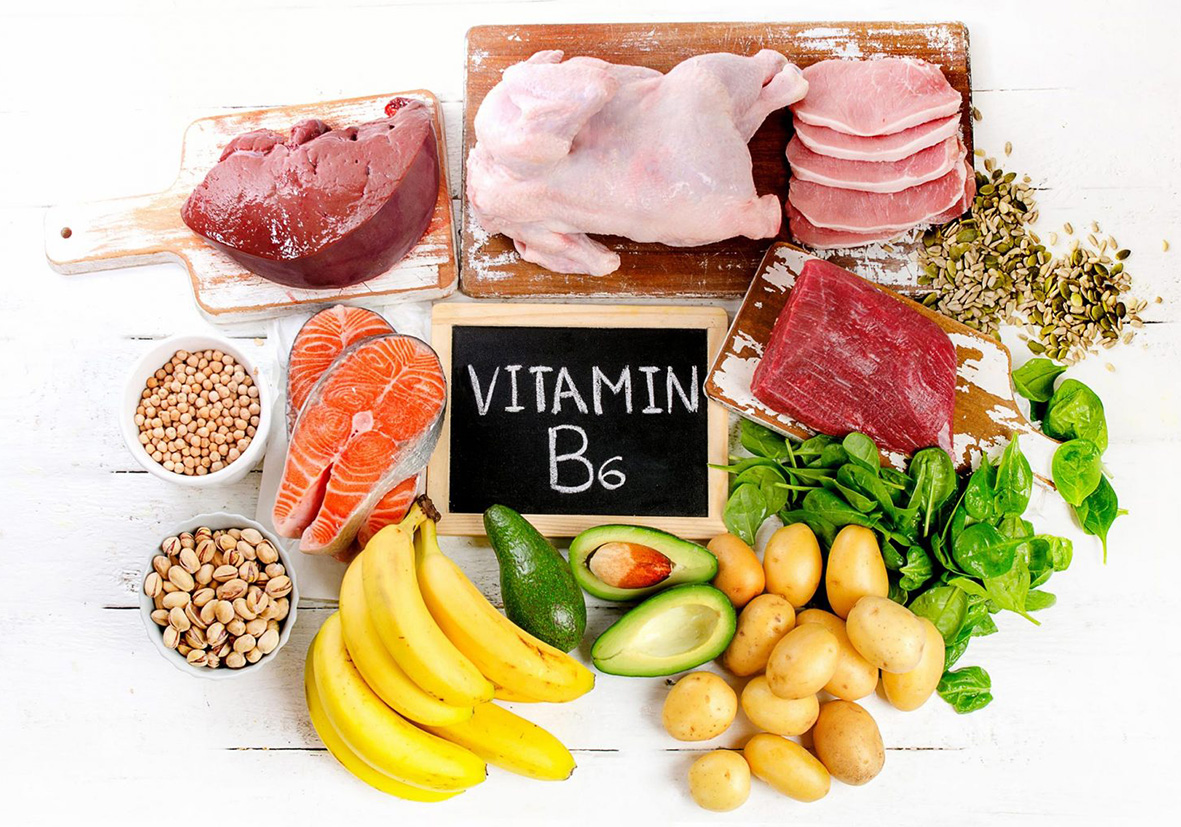 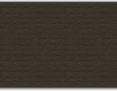 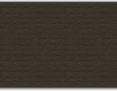 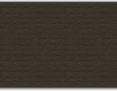 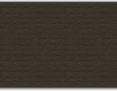 Başta balık eti olmak üzere, karaciğer, böbrek gibi organ etleri ve diğer etler, kuru baklagiller, yağlı tohumlar, maya, süt ve sebzelerde bulunur
B6 vitamini (Pridoksal Fosfat)
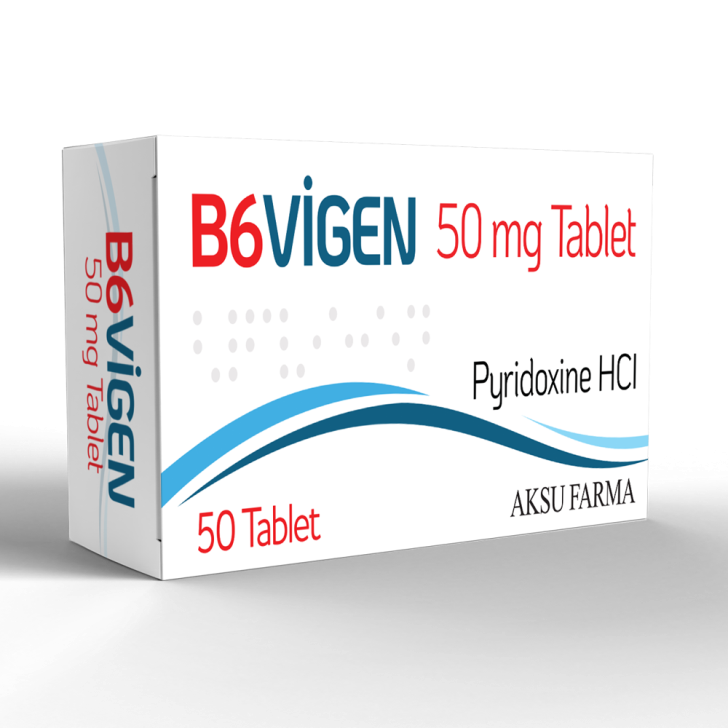 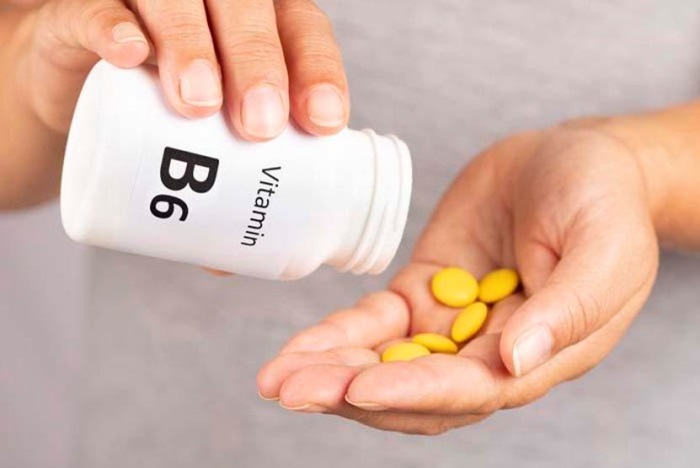 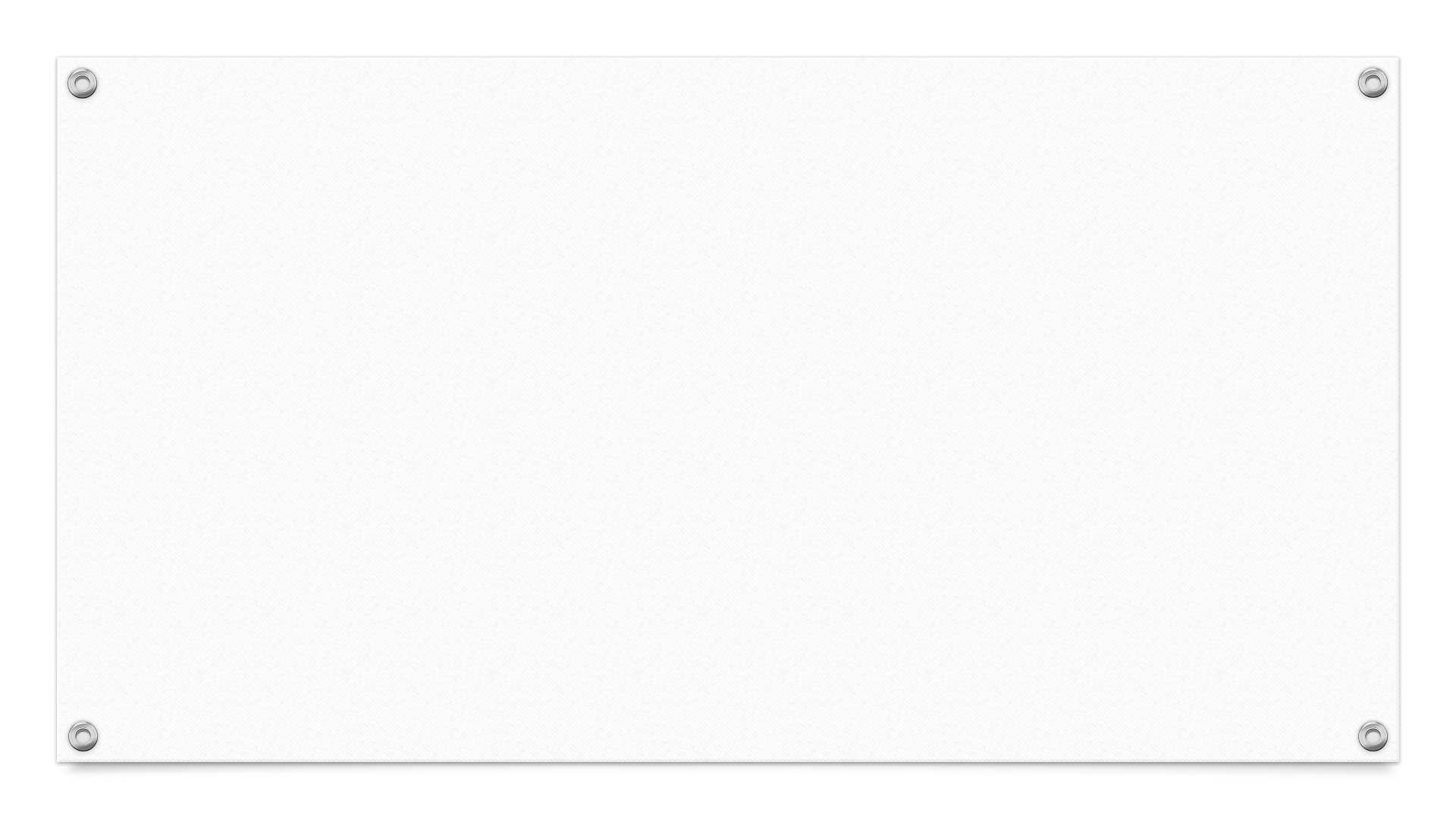 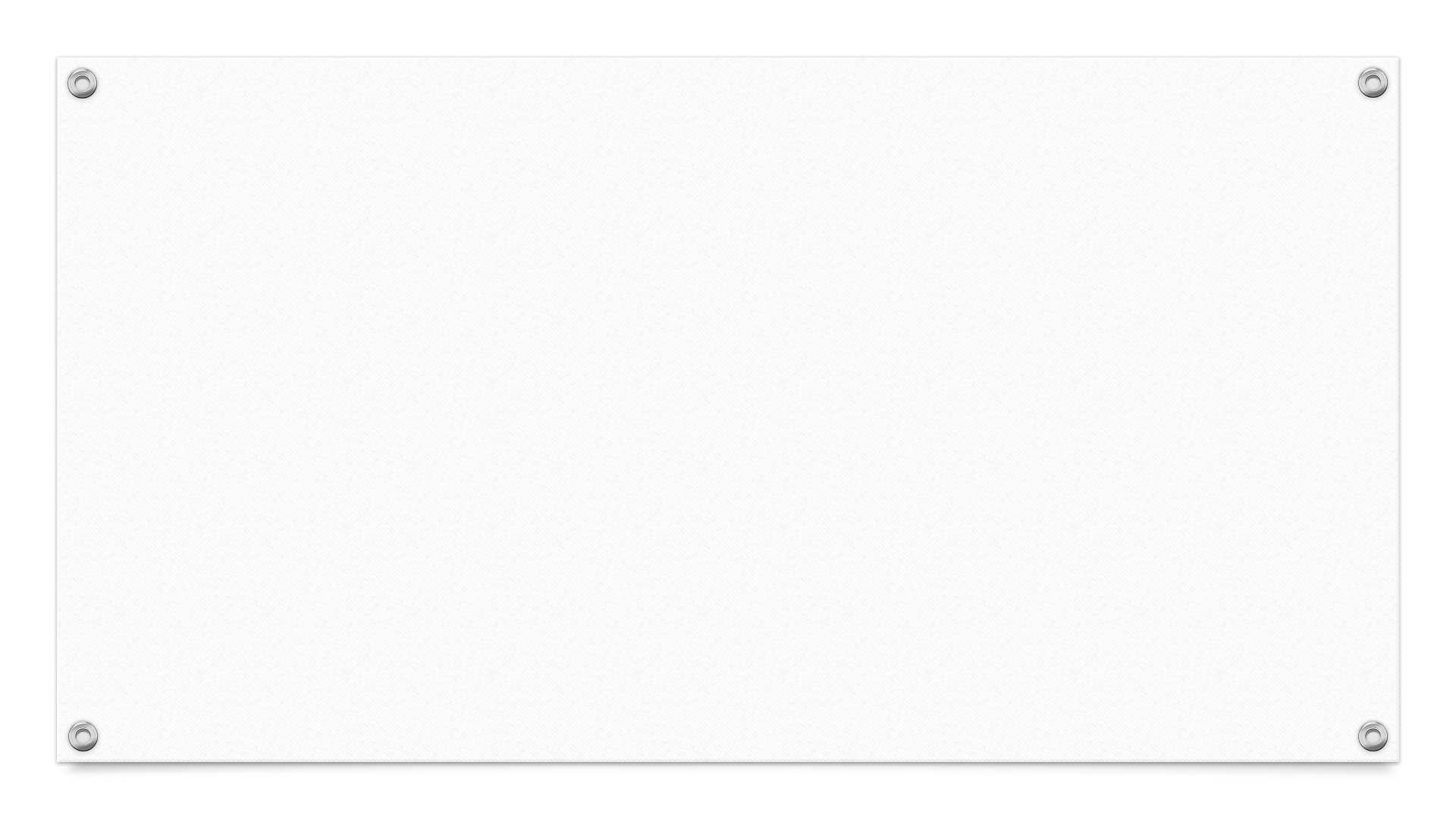 C VİTAMİNİ
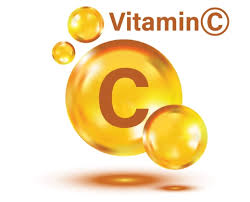 İnsan vücudunda C vitamini sentezlenmez, mutlaka dışarıdan alınması gerekir
Bağ dokularını bir arada tutar, zehirlenmeler ve ateşli hastalıklarda vücudu korur ve bağışıklık sistemini güçlendirir
Vücudumuzda kan yapımı için gerekli olan demir ve folik asidin kana geçmesini kolaylaştırır ve kullanımını arttırır, Böylelikle anemiyi önler
Damar çeperlerini güçlendirerek kanamaya ve katarakt oluşumuna engel olur
C VİTAMİNİ
Meme kanseri ve güneş ışınlarının oluşturduğu deri kanserlerinin gelişimini yavaşlatır
Vücutta üretilen veya dışarıdan alınan radikallerin indirgenmesinde kullanılır

Glukoz-6-fosfat dehidrogenaz enzim eksikliği bulunanlarda Askorbik asit verildiğinde hemoliz gelişebildiğinden kullanılmamalıdır
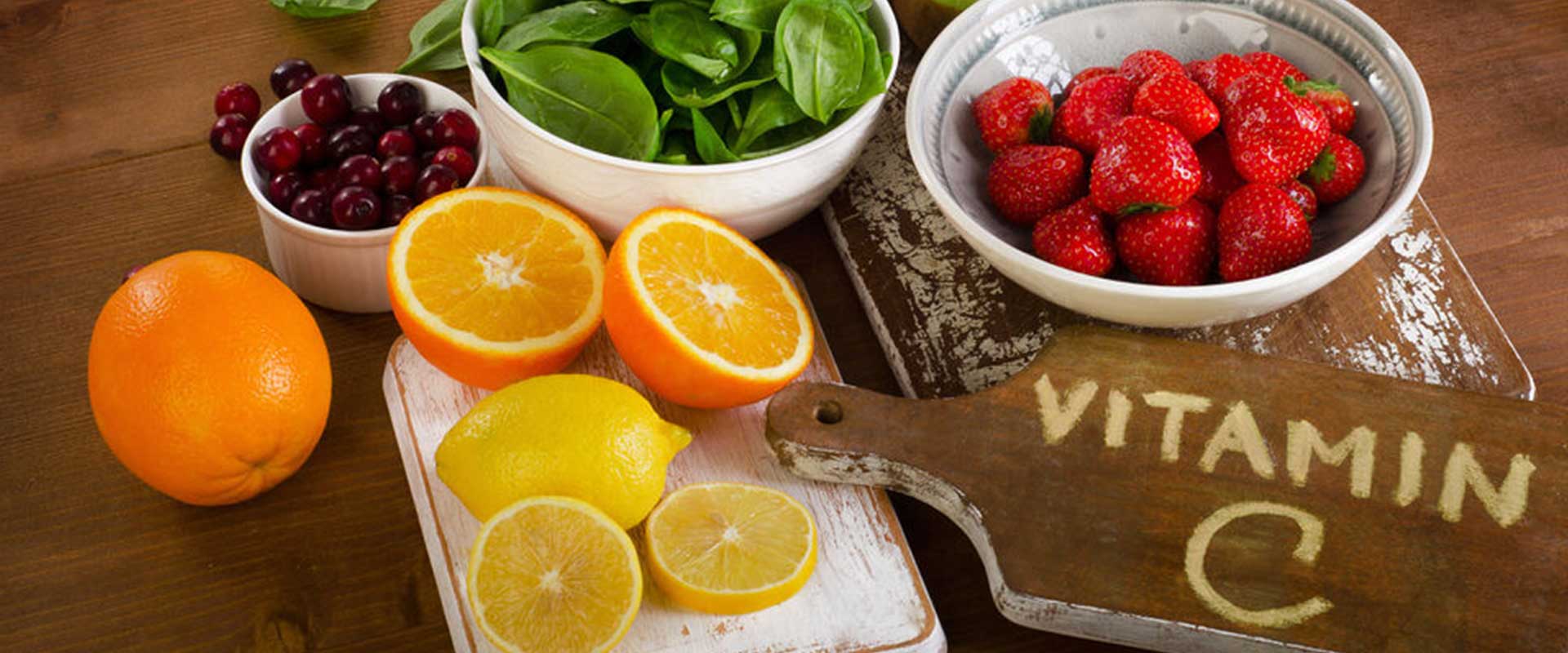 C vitamini kaynakları; taze sebze ve meyvelerde, turunçgiller, çilek, şeftali, kuşburnu, böğürtlen, kırmızı biber, yeşil biber, domates, patates ve yeşil yapraklı sebzeler
C VİTAMİNİ
Vitamin C yetersizliğinde; diş etlerinde kanama, dişlerde anormallikler, yorgunluk, isteksizlik ve eklem ağrıları görülebilir
Aşırı yetersizliği skorbüt hastalığına neden olur

Fazla alındığı takdirde idrarla atılır, İhtiyaçtan çok fazla alımlarda böbreklerde taş oluşumuna, ishale, allerjik deri belirtilerine neden olabilir
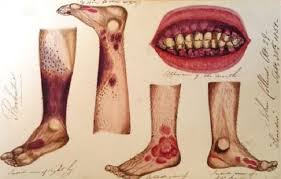 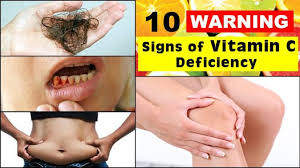 C Vitamini Tedavi
Günlük vitamin ihtiyacı ortalama 75-90 mg’dir

 Gebelerde, laktasyon döneminde, ateşli hastalıklarda, yanık ve yara tedavisinde ihtiyaç artar
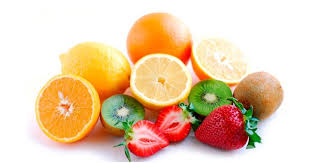 Ca
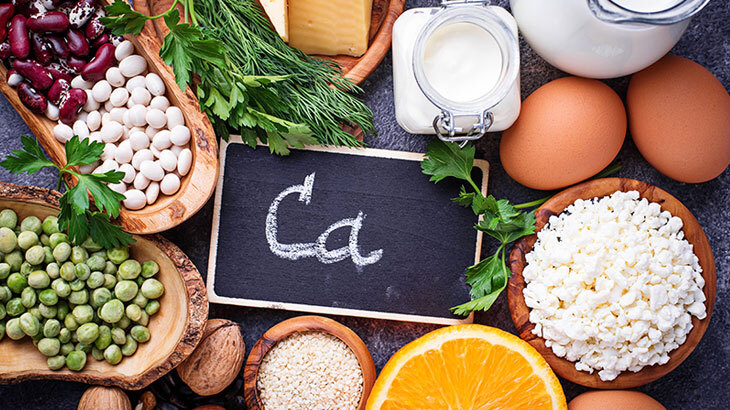 Süt ve süt ürünleri (yoğurt, peynir, dondurma vb.) en iyi kalsiyum kaynağıdır

Bazı yeşil yapraklı sebzeler ve posa miktarının fazla olması kalsiyum emilimini olumsuz yönde etkiler
[Speaker Notes: Yeşil yapraklı sebzelerde Oksalik asit ve fitik asit bulunur emilimi azaltır]
Hipokalsemi Etyolojisi
Primer nedenler
Üretim eksikliği(hipoparatiroidizm)
Salgılama bozukluğu(şiddetli hipomagnezemi ile birlikte)


Hedef organ direnci


Sekonder nedenler
D vit eksikliği
Aç kemik sendromu
HIV/AIDS
PTH
Kalsiyum           PTH
Hipokalsemi Kliniği
Tetani
Trousseau
Chvostek
Nöbetler
Kardiyovasküler(QT uzaması)
Papil ödem
Psikiyatrik belirtiler(Depresyon, halüsinasyon)
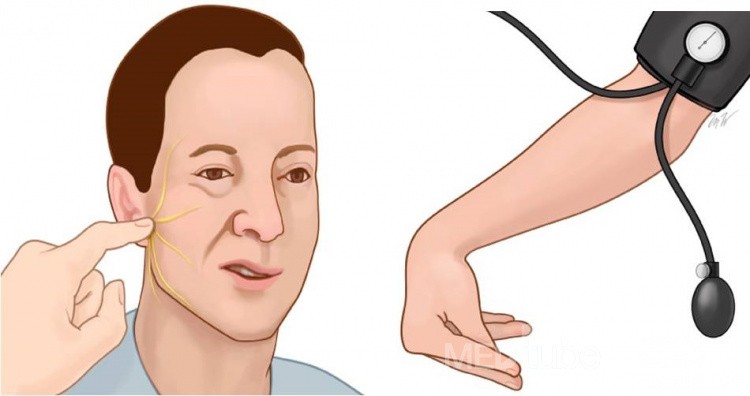 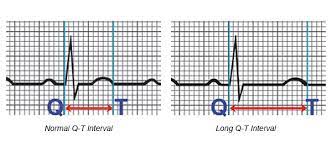 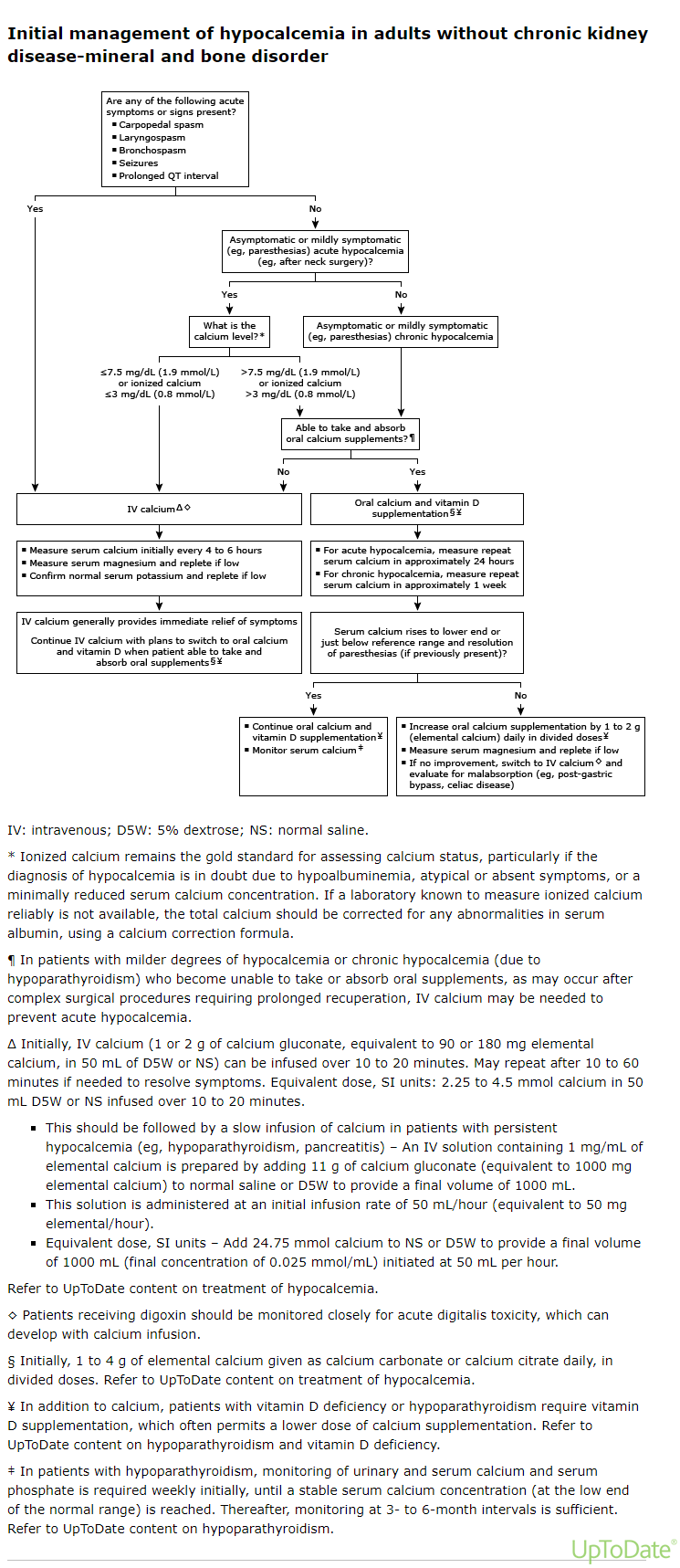 Kalsiyum Eksikliği Tedavisi
Bölünmüş dozlarda günlük kalsiyum karbonat ,
kalsiyum sitrat olarak verilen 1 ila 2 g elemental kalsiyum ile tedavi edilir
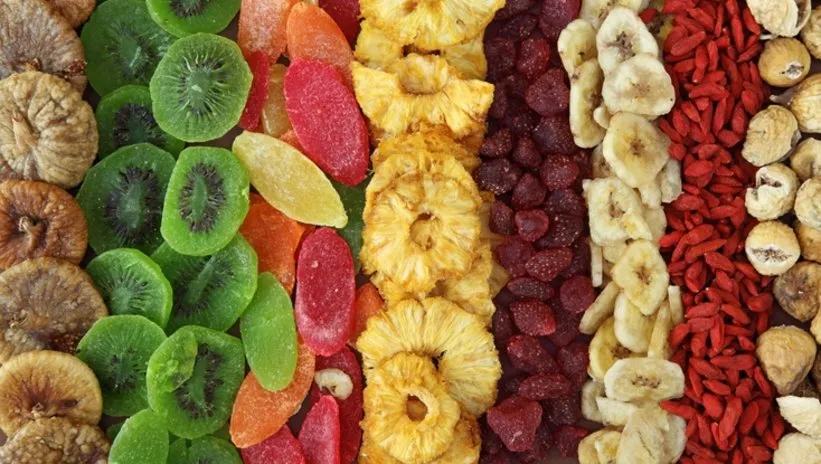 FOSFOR
Fosfor, kalsiyumla birlikte kemiklerin ve dişlerin oluşumunda, besin öğelerinin metabolizmasında görev alan enzimlerin yapısında bulunur ve hücre çalışması için gereklidir

 Vücuttaki fosforun %90’ı kemiklerde ve dişlerde, geri kalan %10’u ise vücut sıvılarında ve hücrelerde bulunur

Protein yönünden zengin besinlerin fosfor içeriği de yüksektir
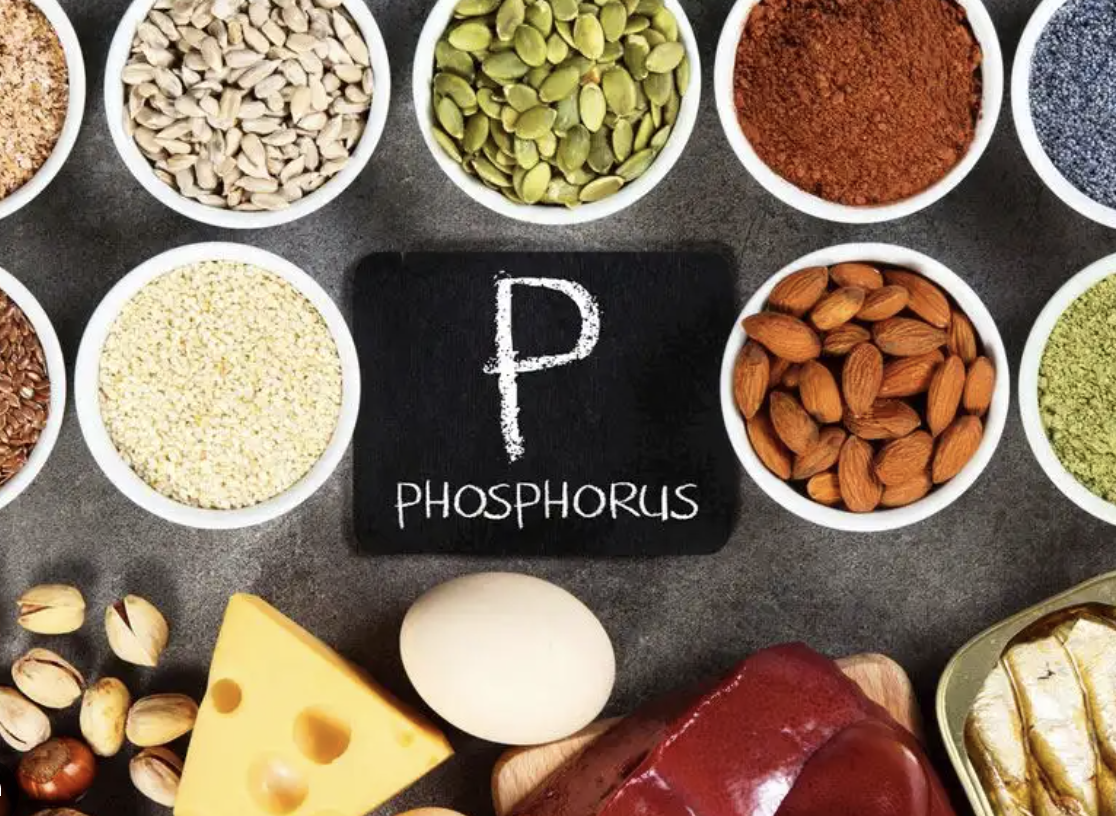 FOSFOR
Fosforun en çok bulunduğu besinler süt ve türevleri, et ve türevleri, tavuk, balık, yumurta, tahıllar, kuru baklagiller ve yağlı tohumlar önemli fosfor kaynağı besinlerdir


Günlük fosfor ihtiyacı kalsiyum ihtiyacı kadardır. Kalsiyumun fosfora oranı diyette bire bir olmalıdır. Fosfor ihtiyacı erişkinlerde 800-1200 mg’dir.
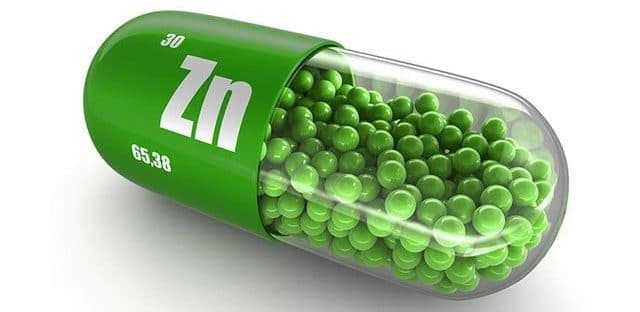 ÇİNKO
Esansiyel bir mineraldir 
300    enzim fonksiyonu
Protein ve nükleik asit sentezi
Büyüme ve gelişme
Yara iyileşmesi
Enfeksiyonlara direnç
Tat ve koku duyuları
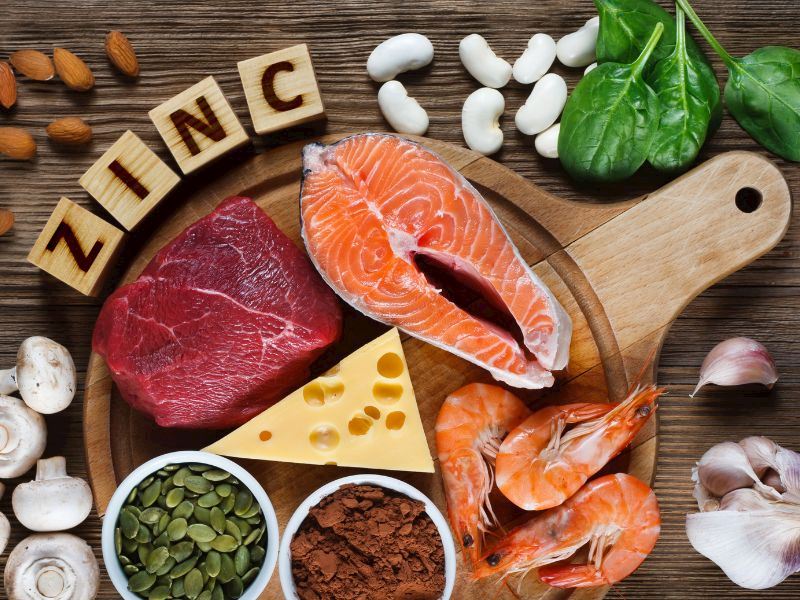 ÇİNKO NERELERDE 
BULUNUR?
Et ve tavuk, fındık ve mercimek mükemmel çinko kaynaklarıdır
Anne sütü %40
İnek sütü %28
Formül mama %22
Çinko	Yetersizliği
Bulguları:
Çocuklarda büyüme geriliği, motor aktivitede  azalmı ,bilişsel bozukluklar,hiperaktivite
Yetişkinlerde iştahsızlık, cilt lezyonları, sert ve kuru cilt, immunsupresyon, tat kaybı, infertilite
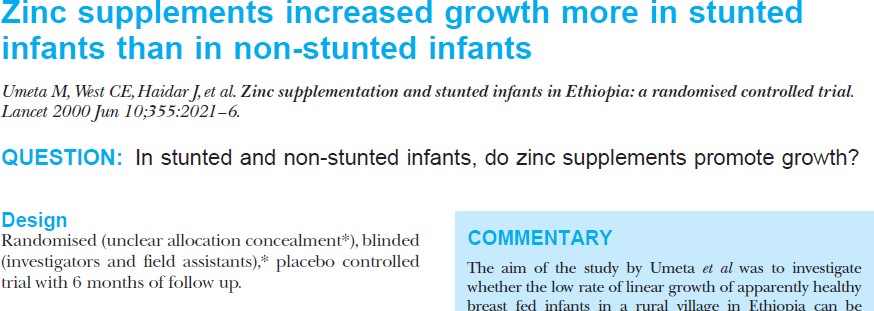 100 kısa boylu (stunted)ve 100 normal		6-12 aylık çocuk  50’şer çocuk:	Çinko suplementasyonu (10 mg/gün)  50’şer çocuk:	Plasebo	6 ay
SONUÇ:
Kısa boylu çocuklarda plasebo grubuna göre çinko alan grup 2.5 kat fazla uzamış
Vücut ağırlığı ve cilt altı yağ dokusu üzerinde  etkisi gösterilmemiş
Çinko ve İshal
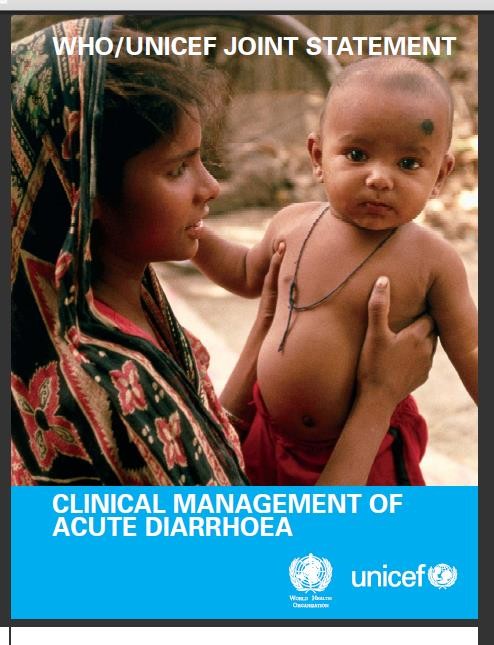 Diyare şiddetini ve süresini azaltır
Okul öncesi çocuklarda diyare  insidansını %20 azaltır
ASYE insidansını %40 azaltır
Malnutrisyonlu çocuklarda  mortaliteyi azaltır, büyümeyi  arttırır
Diyare ve malnutrisyonda
10-20 mg/gün verilmesi önerilir
DEMİR
Demir eksikliği ; 
Dünya nüfusunun %12'sini etkiliyor
                                 Kadınlarda daha sık 
                                 Gebelerde daha sık

Günlük ihtiyaç : 
Erkek ve postmenapoz kadın 1 mg,
Premenapozal ve emziren kadın 2 mg, 
Gebelerde 3-4 mg
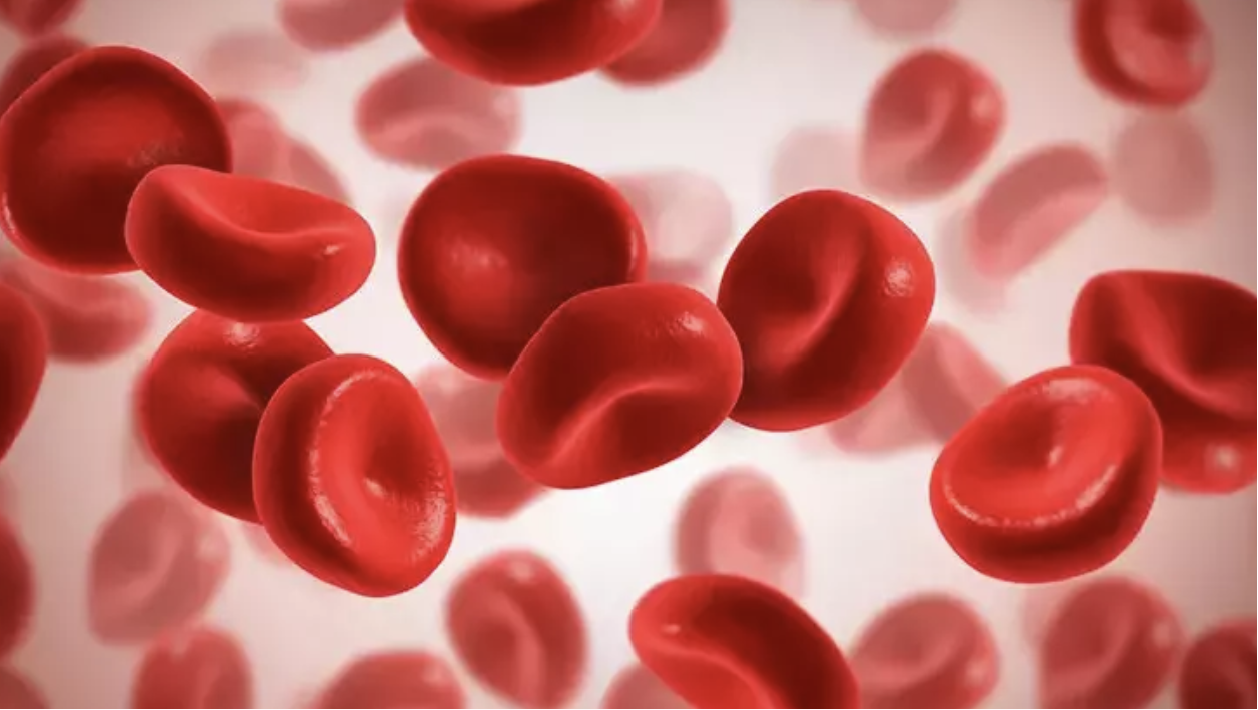 Yiyeceklerin Demir İçeriği
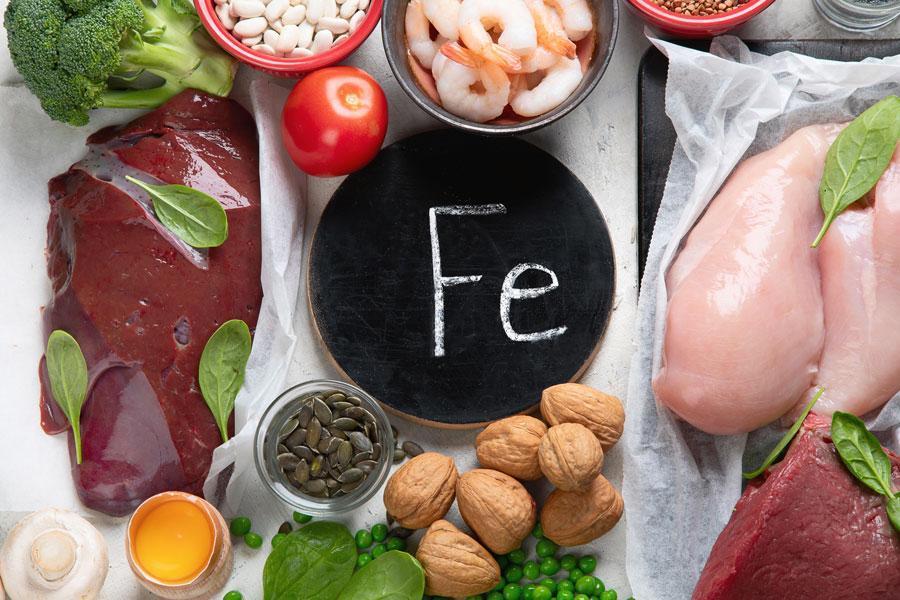 Hem (Fe+2 ) demiri  Kırmızı et, karaciğer, yumurta, balık 
Non-hem (Fe+3) demiri  Baklagiller, yeşil yapraklı sebzeler, kuru meyveler
Yiyeceklerin Demir İçeriği
Diyetteki oranı             Emilim oranı 

Hem demiri (Fe+2 )                 %10                              %20-30 
Non-hem demiri (Fe+3)         %90                              % 5 


Önemli olan besinlerin  içerdiği demirden çok ne kadarının vücut  tarafından emilebildiğidir
Çay	ve	süt	alımı	ve	demir	emilimi
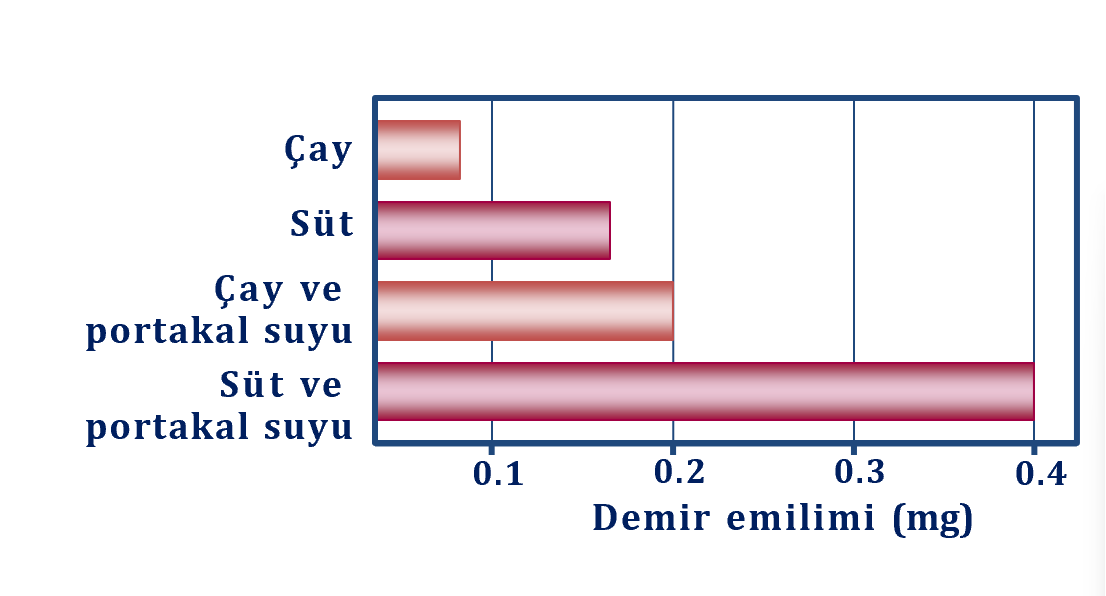 Demir eksikliği nedenleri
Diyet; 
Erken inek sütü alımı 
Katı gıdalara erken geçilmesi 
C vitamininin yetersiz alınması 
Kırmızı etin az tüketilmesi 
Fazla çay içilmesi 
Anne sütünün 6 aydan sonra tek başına kullanılması 
Düşük sosyoekonomik durum (sık infeksiyon geçirme) 

Artmış demir ihtiyacı; 
Düşük doğum ağırlıklı bebekler 
Prematüreler 
Adolesan 
Gebe 
Kan kaybı 
Azalmış emilim; 
Antiasit tedavisi/yüksek gastrik pH 
Malabsorbsiyonlar
H.pylori
Demir Eksikliği Belirtileri
Solukluk, huzursuzluk, iştahsızlık 
Toprak yeme, pika 
Dikkat eksikliği 
Uyku bozuklukları 
Mental-motor gelişim testlerinde bozukluk
Halsizlik, iştahsızlık 

Çarpıntı, baş ağrısı, baş dönmesi, kulak çınlaması, nefes darlığı 
Saç dökülmesi 
Tırnaklarda kolay kırılma 
Kaşık tırnak, glossit, ağız kenarında ragat
Üfürüm
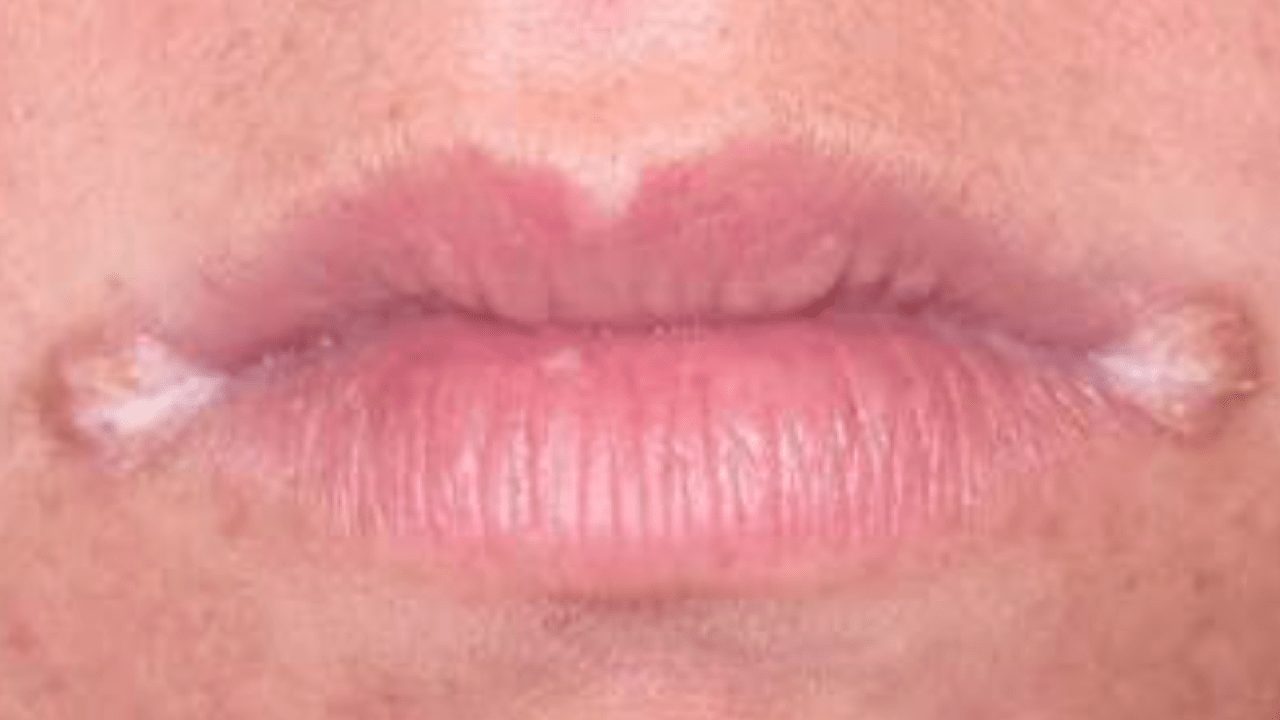 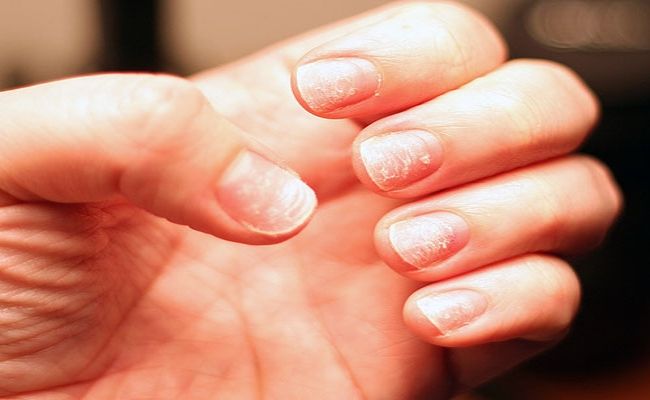 Demir Eksikliği Tanı
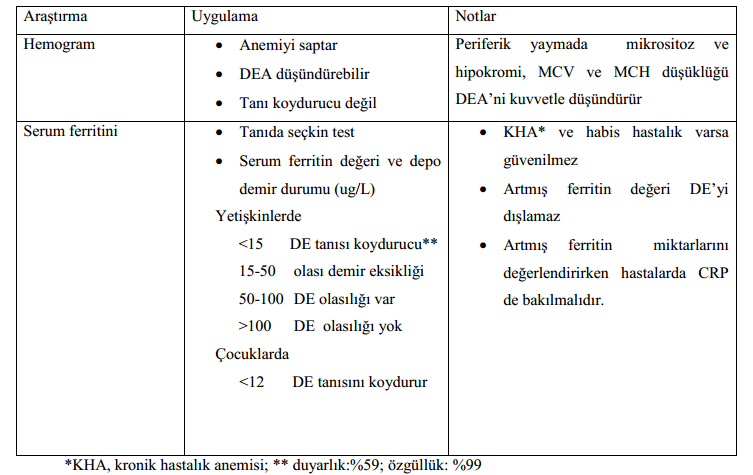 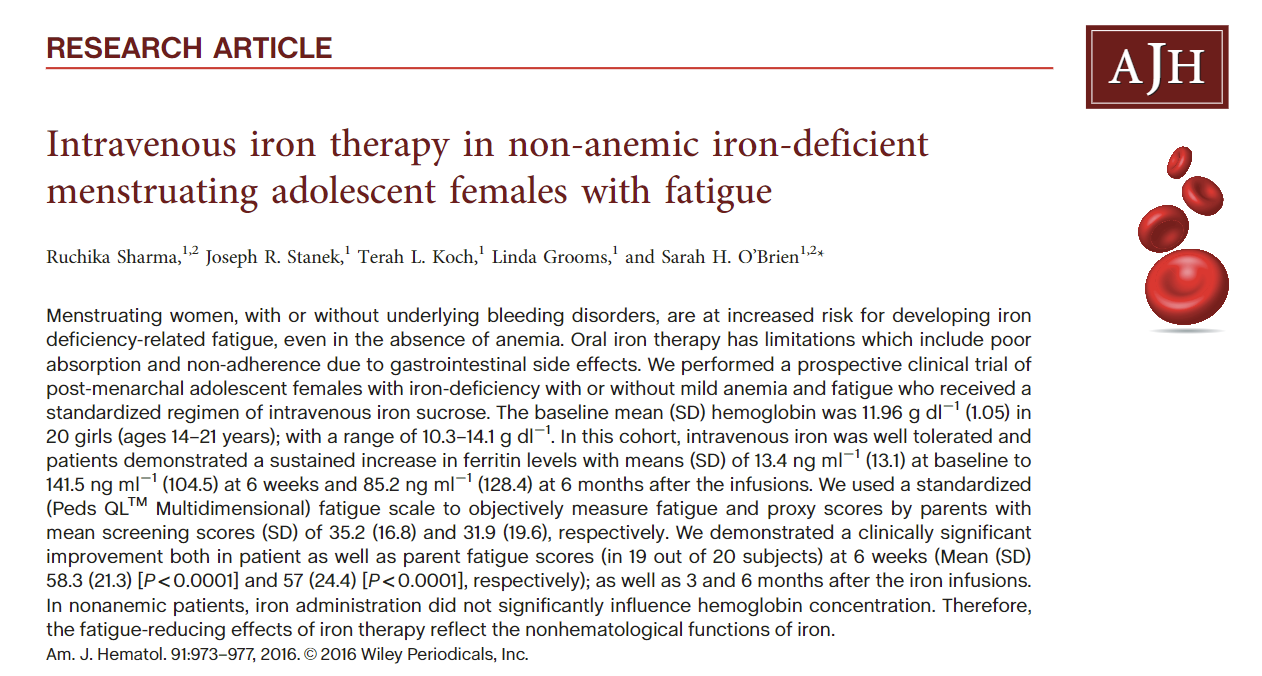 Bir çalışmada, yorgunluk şikayeti olan , serum ferritini ≤50 ng/mL ve hemoglobin ≥12,0 g/dL olan, anemik olmayan menopoz öncesi 90 kadına iki hafta boyunca kümülatif 800 mg intravenöz (IV) demir veya plasebo dozu verilmiş
Tedavi başlangıcından altı hafta sonra,  başlangıçtaki serum ferritini ≤15 ng/mL olanlarda daha belirgin olmak üzere yorgunluk şikayetlerinde azalma görülmüş, beklendiği gibi, IV demir grubunda ferritin artmıştı ve plasebo grubunda bu artış olmamış Bu nedenle demir tedavisinin yorgunluğu azaltıcı etkileri, demirin hematolojik olmayan fonksiyonlarının önemini yansıtmaktadır
Tüm gebelere ikinci trimestirden başlayarak 6 ay ve doğum sonu  3 ay olmak üzere toplam 9 ay süre ile destek  40-60 mg / gün  elementer demir verilir
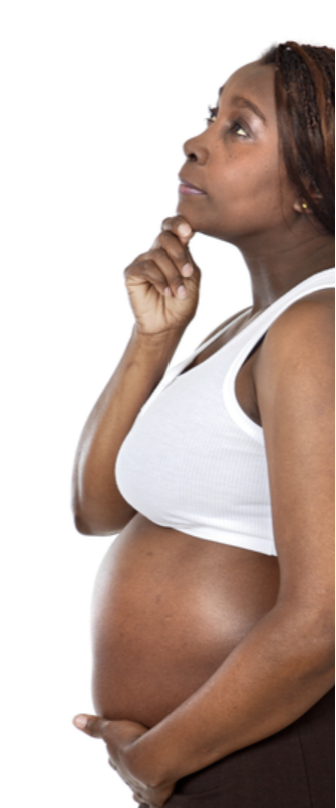 DEMİR EKSİKLİĞİ TEDAVİSİ
Çocuklarda 3-6 mg/kg/gün 
Yetişkinlerde günlük doz 180 mg
GIS intoleransında gün aşırı/ haftada 2 kez veya düşük dozlarla başlanır
5-10. günde retikülosit artar, 14. gün Hb 1 gr/dl artar
Hb düzeyi ve eritrosit endeksleri normale döndükten sonra 6-8 hafta daha tedavi ver
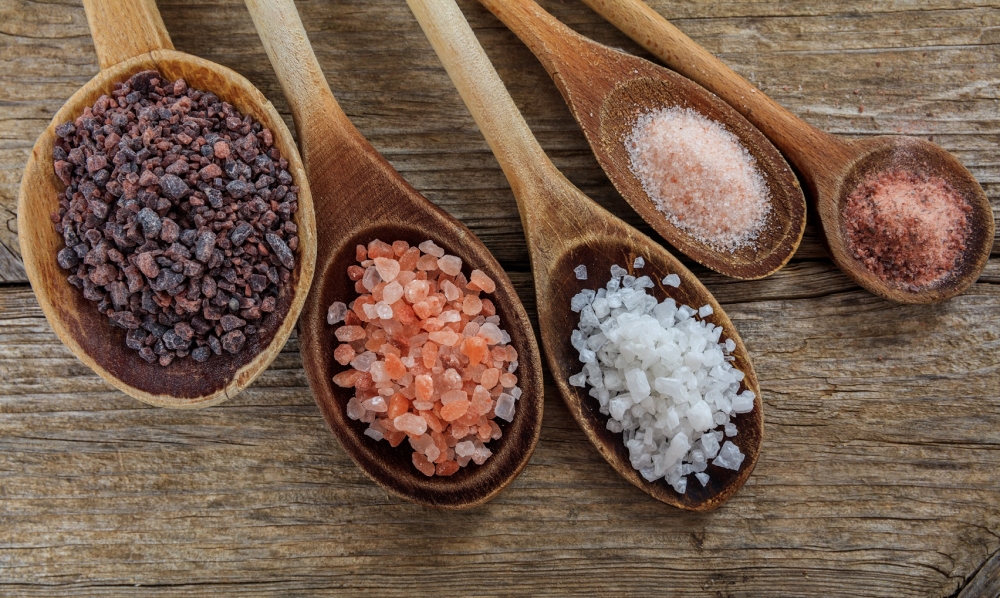 İYOT
Tiroid hormonlarının üretimi için esansiyel bir elementtir 

Eksikliği yetersiz tiroid hormon üretimine yol açar

Sadece besinler yoluyla oral olarak alınabilmektedir 

İyot eksikliği durumunda tiroid bezi tarafından iyot tutulum oranı %80’e kadar çıkarken, yeterli iyot alımında bu oran %10 civarında kalmaktadır

Dünyada önlenebilir zekâ geriliğinin en önemli nedeni iyot eksikliğidir
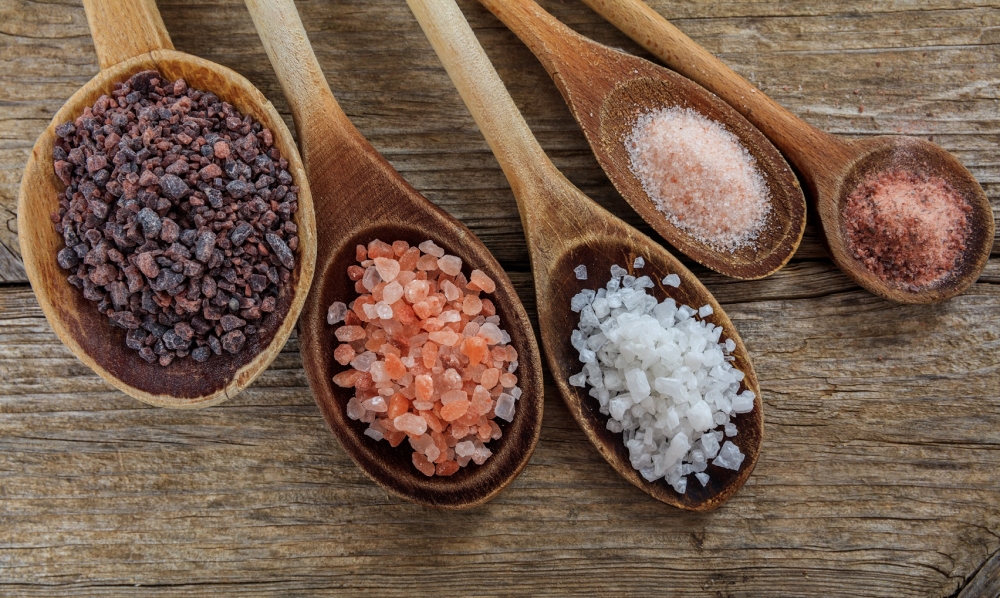 İYOT
Ülkemizde tüm sofra tuzlarının zorunlu olarak iyotlanması için 2000’li yıllardan itibaren iyotlu tuz kullanımı yaygınlaştırılmıştır

Ülkemiz orta ciddi derecede iyot eksikliği ve endemik guatr bölgesidir

Rafine iyotlu sofra tuzu tüketimi önerilmektedir
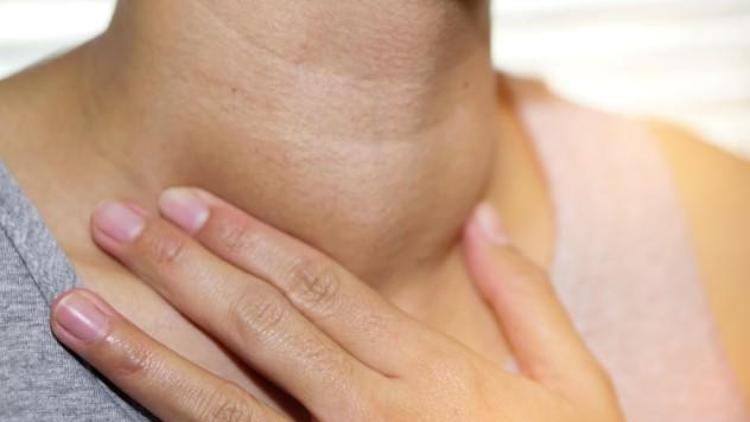 İyot Eksikliğinde Klinik
Fetüsdedüşük, ölü doğum, konjenital anomaliler ,artmış mortalite/morbidite

Yenidoğanda neonatal guatr, hipotiroidizm, endemik mental retardasyon riski 

Çocuk ve adölesanlardaguatr (subklinik hipotiroidizm), mental ve fiziksel gelişme geriliği

Erişkinlerdeguatr, hipotiroidizm, mental fonksiyon bozukluğu, iyoda bağlı hipertroidi riski
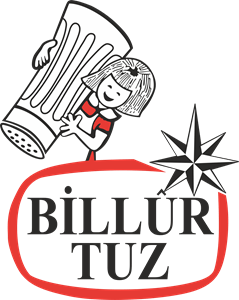 İyot Eksikliği
Yetişkinlerde 150 µg/gün önerilmektedir

Gebede ve laktasyonda >250 µg/gün iyot alımı önerilmektedir

İyot profilaksisi için hâlen dünyada önerilen en etkili yöntem sofra tuzlarının iyotlanmasıdır
SELENYUM
Selenyum, oksidatif strese karşı koruyucu olan glutatyon peroksidaz enziminin komponentidir

 Selenyum, fıstık, mantar, sarımsak, soğan, yumurta, sığır karaciğeri, kabuklu deniz ürünleri, buğday, ayçiçeği tohumu, susam tohumu ve baklagillerde bulunur
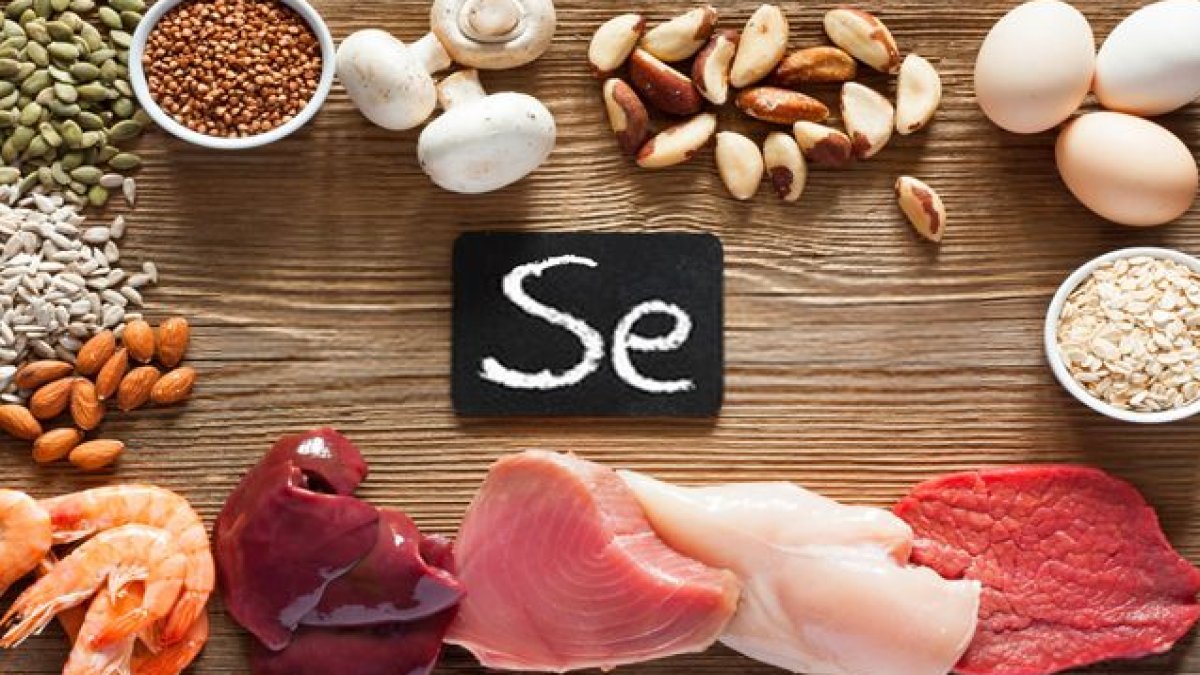 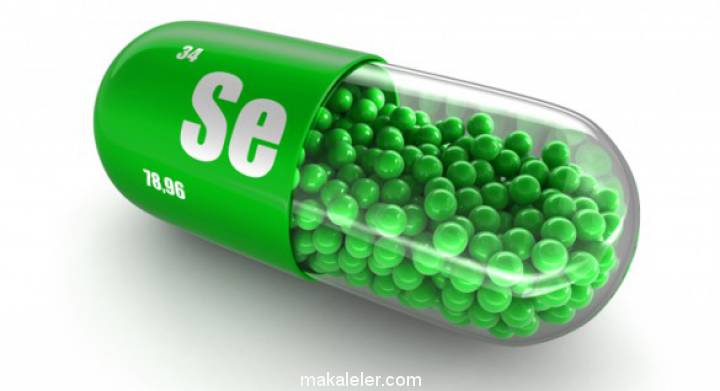 SELENYUM
Selenyum eser element olarak T4’ün T3’e dönüşümünde katalizör olup hidrojen peroksitten tiroidi korumaktadır

 Selenyum yetersiz olsa da tiroid selenyum konsantrasyonu yüksektir

 Selenyum normalse aşırı iyot alımında tiroid bezini korur

Bazı hayvan çalışmalarında Hashimoto ve Graves hastalığında antikor düzeyini düşürdüğü, hafif Graves oftalmopatisinde semptomları düzelttiği gösterilmiştir Ancak insanlarda yapılan randomize kontrollü çalışmalarda bu etki doğrulanamamış olduğundan, hafif Graves oftalmopati dışındaki otoimmün tiroid hastalarında rutin selenyum takviyesi önerilmemektedir
SELENYUM
Selenyum eksikliğinde görülen en önemli hastalık müsküler distrofidir
Bunun dışında hepatik nekroz, kolon ve akciğer ödemi, iskelet distrofisi, reproduktif fonksiyonlarda azalma, immün cevapta azalma görülür
Selenyum eksiliği olanlarda günlük 200 mikrogram yeterlidir
900 mikrogram ve üstü toksiktir. Uzun süreli yüksek doz alımında Tip 2 diyabetes mellitus riskinin arttığına dair çalışmalar mevcuttur
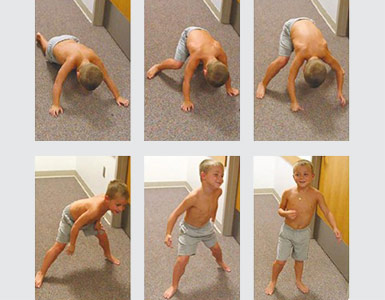 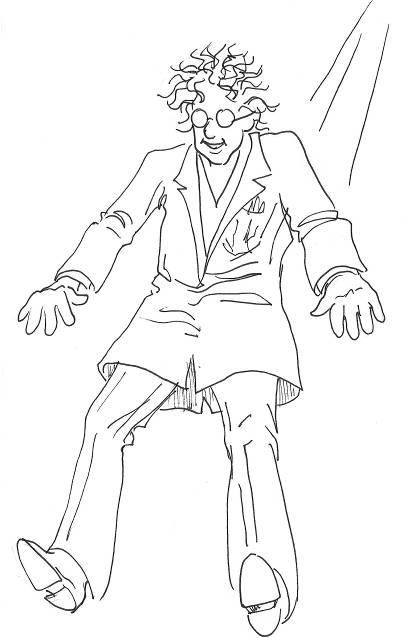 Kimlerin mineral ve vitamin desteğine ihtiyacı vardır ?
Vitamin	ve	Mineral	Desteğinden  Faydalanması	Gerekenler
Hamile kadınlar, emziren
anneler
Sigara içenler, fazla alkol
tüketenler
İlaç alışkanlığı olanlar
Yaşlılar, kronik hastalığı
olanlar
Emilimle ilgili sorun (kronik  diyare, çoliak, kistik fibroz,  pankreatit, karaciğer, safra  kesesi hastalıkları), barsak  ameliyatları
Vejeteryanlar
Bazı gıdalara allerjileri  olanlar
Mensturasyon sırasında
aşırı kan kaybedenler
Sıkı diyet yapanlar veya  kronik olarak düşük  kalorili besinler  kullananlar
Doğuştan metabolik
hastalığı olanlar
HATALARIMIZ!!!!!
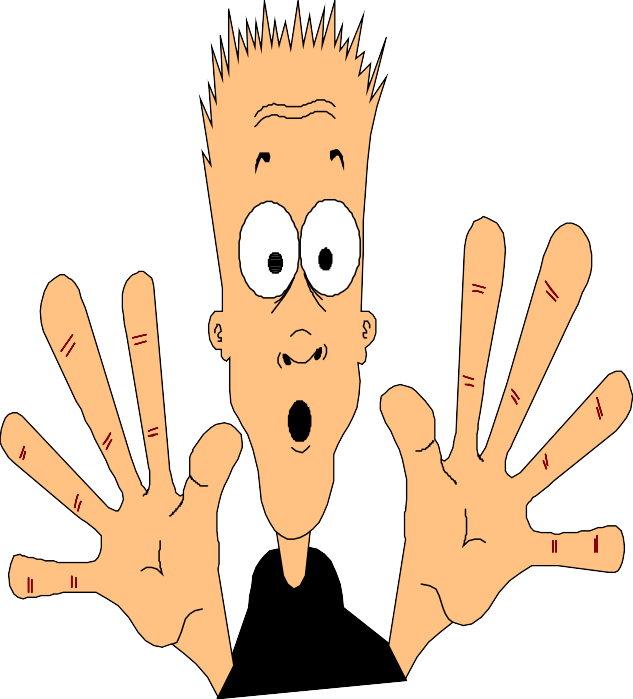 Sebzeleri	hazırlarken!!!!
Hazırlanacak sebzeler önce ayıklanmalı,
Zedelemeden yapraklar tek tek ayrılarak  yıkanmalı
Bekletilmeden pişirilmelidir
Pişirme esnasında ancak yemeğin  çekeceği kadar su eklenmeli ve bu suyun  çektirilmesi sağlanmalıdır
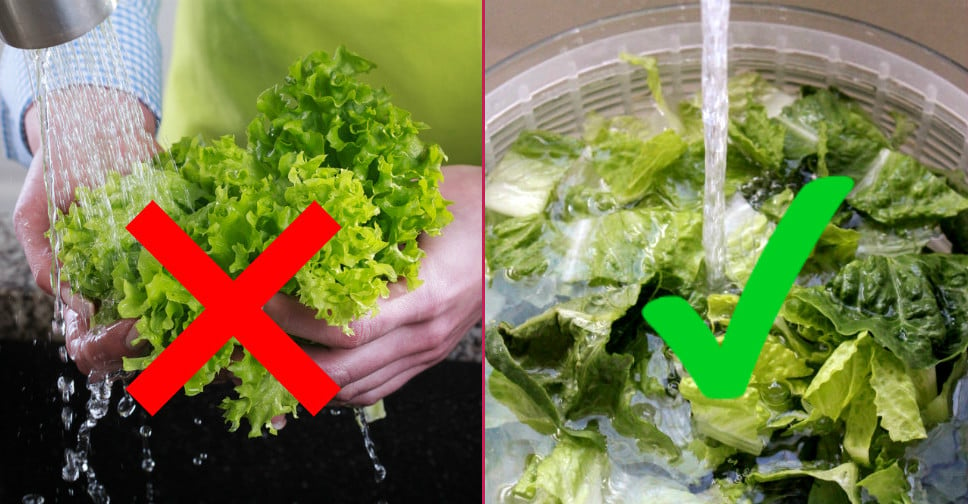 Salata	hazırlanacaksa!!!!
Sebzeler irice, tercihen bıçak  kullanmadan elle koparmak suretiyle  doğranmalıdır
Limon eklenecekse, sofrada eklenmelidir
Marul, lahana gibi sebzelerin dış, koyu  yeşil yaprakları vitamince daha zengin  olduğu için atılmayarak  değerlendirilmelidir
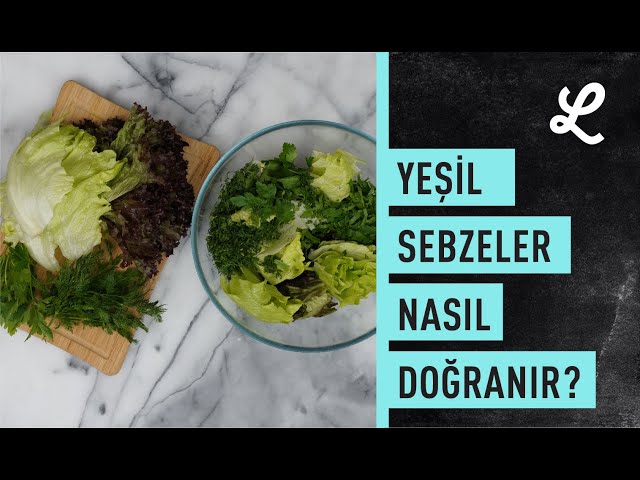 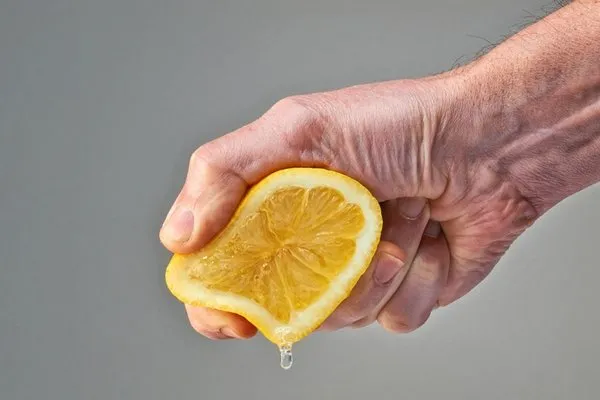 Makarna	pişirirken
Makarna haşlama suyu ancak makarnanın	çekebileceği miktarda olmalı

Eğer makarnanın suyu fazla konmuşsa, bu su	dökülmemeli  çorba, sos,	pilav gibi	yiyeceklerin  hazırlanmasında kullanılabilir
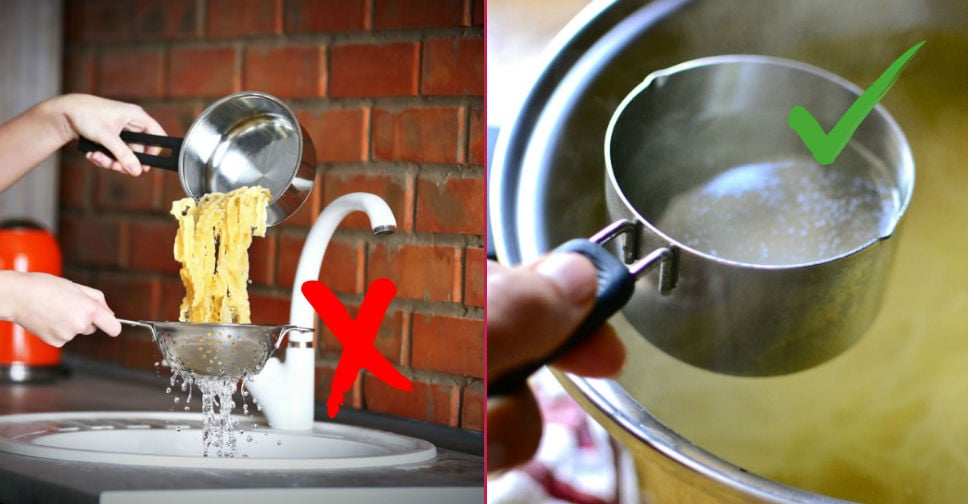 Yoğurt
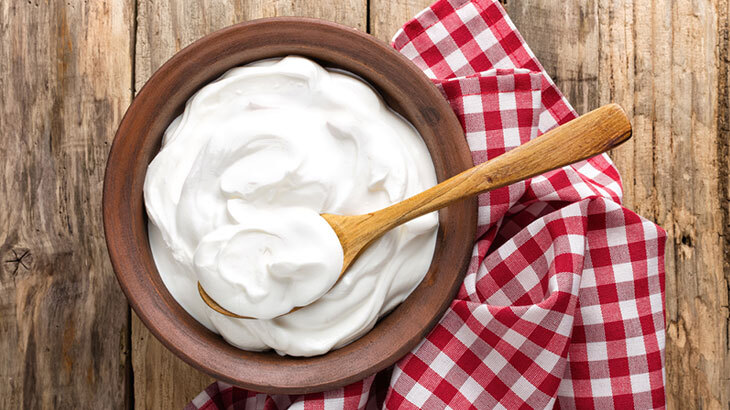 Yoğurt, C vitamini ve demir dışındaki  hemen tüm besin öğelerini içerir

Özellikle kemik gelişimi ve sağlığı için  esas olan kalsiyum, B vitaminlerinden  riboflavinin en iyi, vitamin B12 ve folik  asidin iyi kaynağıdır
Pekmeze Yoğurt Veya Süt Eklemek
Yoğurt, laktik asit içeriğinden dolayı	pekmezdeki demirin emilimini kolaylaştırır

Pekmez, diğer geleneksel bir besin olan yoğurt	ile karıştırılarak bebek ve çocukların beslenmesinde yerini alabilir
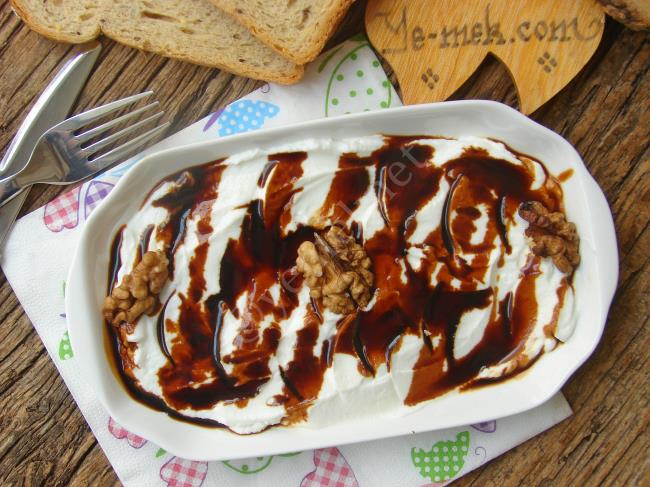 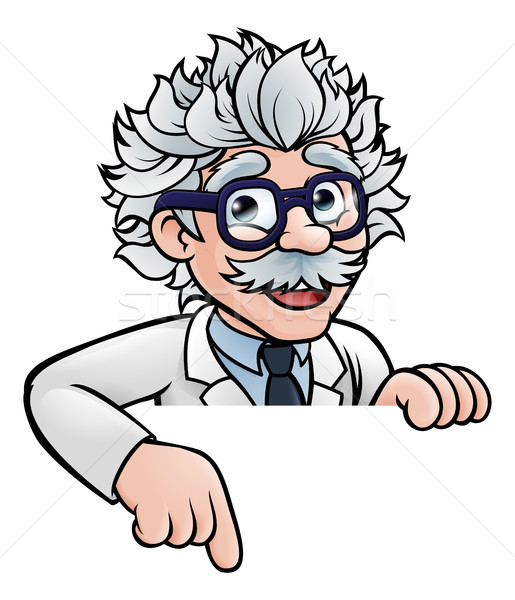 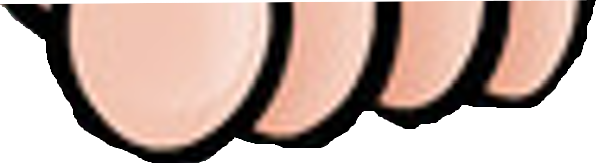 Sağlıklı beslenen bireylerde polivitamin ve çinko preperatlarının kullanılması gereksizdir
VAKA SUNUMU
Akraba olmayan ebeveynlerden doğan 15 yaşındaki vejetaryen bir erkek çocuk, birkaç hafta içinde fark edilen, yürüme sırasında kolay yorulma, nefes darlığı ve bacaklarda ağrı şikâyetleriyle başvurmuş, skleralarda solukluk ve sarılık yaklaşık 2 yıldır ebeveynler tarafından fark ediliyormuş ancak bu bulgular son birkaç hafta içinde daha da belirgin hale gelmiş.Vejetaryen hasta uzun yıllardır hayvansal kökenli herhangi bir besin tüketmemiş. Ayrıca aile nadiren taze meyve veya sebze yiyormuş
FM:Fizik muayenede solgun ve zayıf görünen hastanın skleraları ikterikti. Kalp hızı 96 bpm idi ve 2/6 mezokardiyak sistolik üfürüm duyuldu.
LABORATUVAR
Hemoglobin 5,1 g/dL 
MCV: 116 fL 
Lökopeni (wbc: 2540/μL; nötrofil :1230/μL) 
Trombositopeni (107 000/mm3)  
Laktat dehidrojenaz (LDH): 5565 U/L (135–225)
Ürik asit düzeyleri :8,5 mg/dL (2,4–8)
Serum indirekt bilirubin:4mg/dl (0–0,8)
Serum B12 vitamini : 58 pg/mL (211–911)
Plazma homosistein seviyesi : >50 µmol/L(normal 5-12 µmol/L) 
folik asit: 5,84 ng/mL (3–17)
Demir: 281 µg/dL (33–193),
ferritin : 464 ng/mL (15–200)
Periferik yayma: şistositler, içeren anizositoz ve poikilositoz, Blastik hücre yok 
Abdominal usg:splenomegali 
Kemik iliği aspirasyonu:Makromegaloblastik eritropoez,lösemik hücre yok
SONUÇ
Tüm anormal bulguları (ağır makrositik anemi, pansitopeni, hemoliz bulguları ve düşük retikülosit sayısı) ciddi B 12 vitamini eksikliği ile uyumlu laboratuvar sonuçlarının açıkladığı düşülüp B12 tedavisi başlanmış

Kobalamin replasman tedavisini takiben hasta, iştah ve kilo alımı da dahil olmak üzere refahının arttığını ve sarılığının düzeldiğini bildirmiş

 2 ay sonunda hemoglobin düzeyi dahil laboratuvar bulguları normal sınırlara gelmiş 

Bu olguda olduğu gibi ciddi B12 vitamini eksikliğinin akut lösemiyi taklit eden bulgular (pansitopeni ve splenomegali) ile gelebileceği akılda tutulmalıdır
BİZ NE YAPMALIYIZ ?
Hastanın problemini tanımlamak
Tedavi edici amacı belirlemek
İlacın o hasta için uygun olup
olmadığına karar vermek
Hastayı bilgilendirmek
İlaç tedavisine başlamak ve
takip etmek
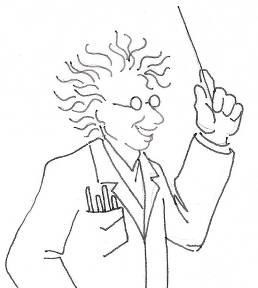 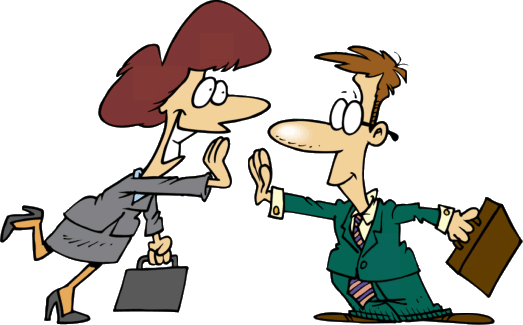 Teşekkürler	…
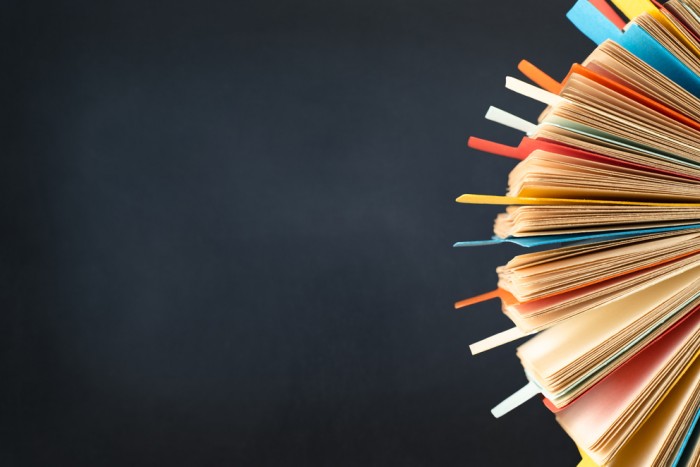 Texbook of Familiy Medicine Edition 
https://www.uptodate.com/login
https://pubmed.ncbi.nlm.nih.gov
Aile hekimliği sık görülen hastalıklar ve reçeteleme rehberi 
Türkiye Endokrinoloji ve Metabolizma Derneği Tıbbi beslenme ve metabolizme klavuzu 
Current Aile Hekimliği Tanı ve Tedavi
Ktü Aile Hekimliği Nutrisyonel Eksiklikler Arş.Gör.Esra Kılıçlı
KAYNAKÇA